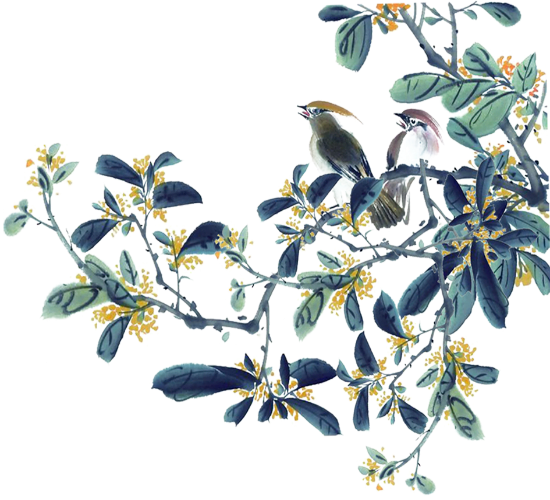 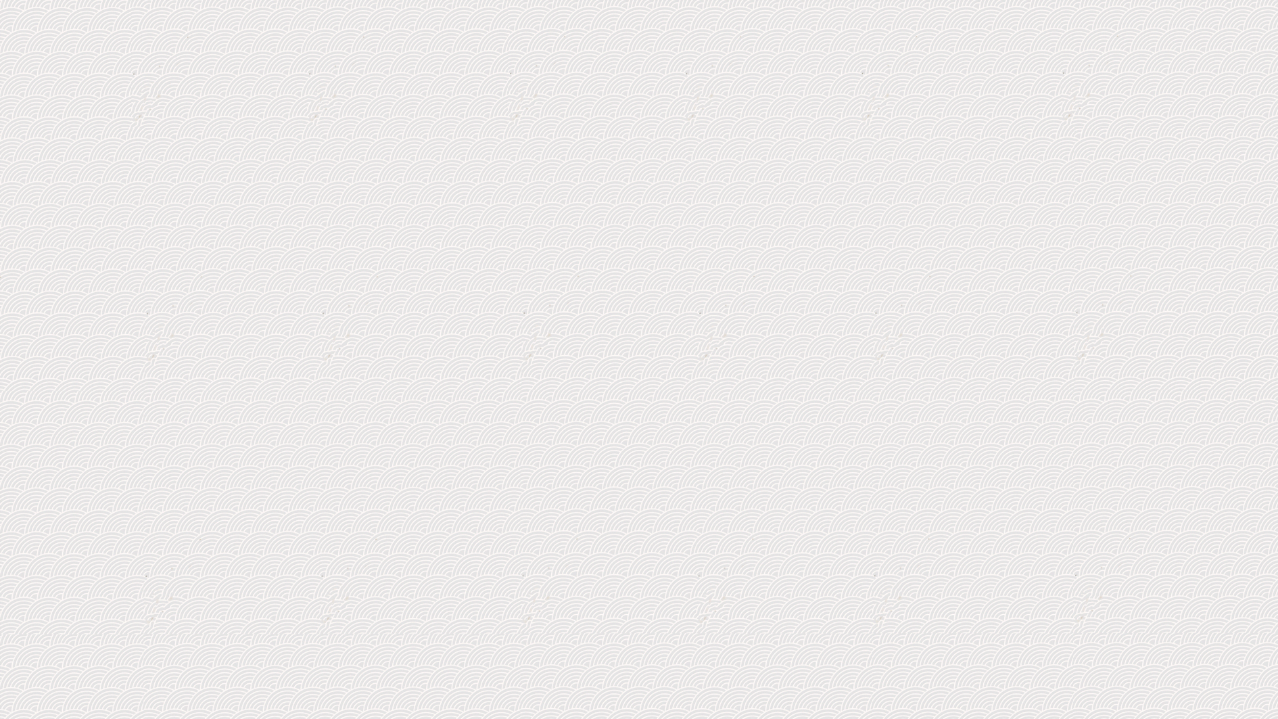 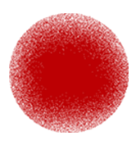 AI NHANH NHẤT
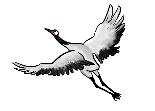 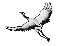 Khoảng 10 giờ tối, ông bác sĩ nhận được cú điện thoại của một khách quen ở vùng quê.
Ông khách nói, giọng hoảng hốt:
-Thưa bác sĩ, thằng bé nhà tôi nuốt cây bút bi của tôi rồi. Bây giờ biết làm thế nào?
 Xin bác sĩ đến ngay cho.
-Tôi lên đường ngay. Nhưng mưa to gió lớn thế này, đường vào làng ông lại lầy lội, phải một tiếng rưỡi nữa tôi mới đến nơi được.
-Thế trong khi chờ bác sĩ đến, tôi biết làm thế nào?
-Ông chịu khó dùng tạm bút chì vậy.
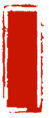 Jpppt.com。
Nhân vật trong truyện đã không tuân thủ phương châm hội thoại nào?
 Ông bác sĩ đã vi phạm phương châm quan hệ.
[Speaker Notes: Giáo án của Thảo Nguyên 0979818956]
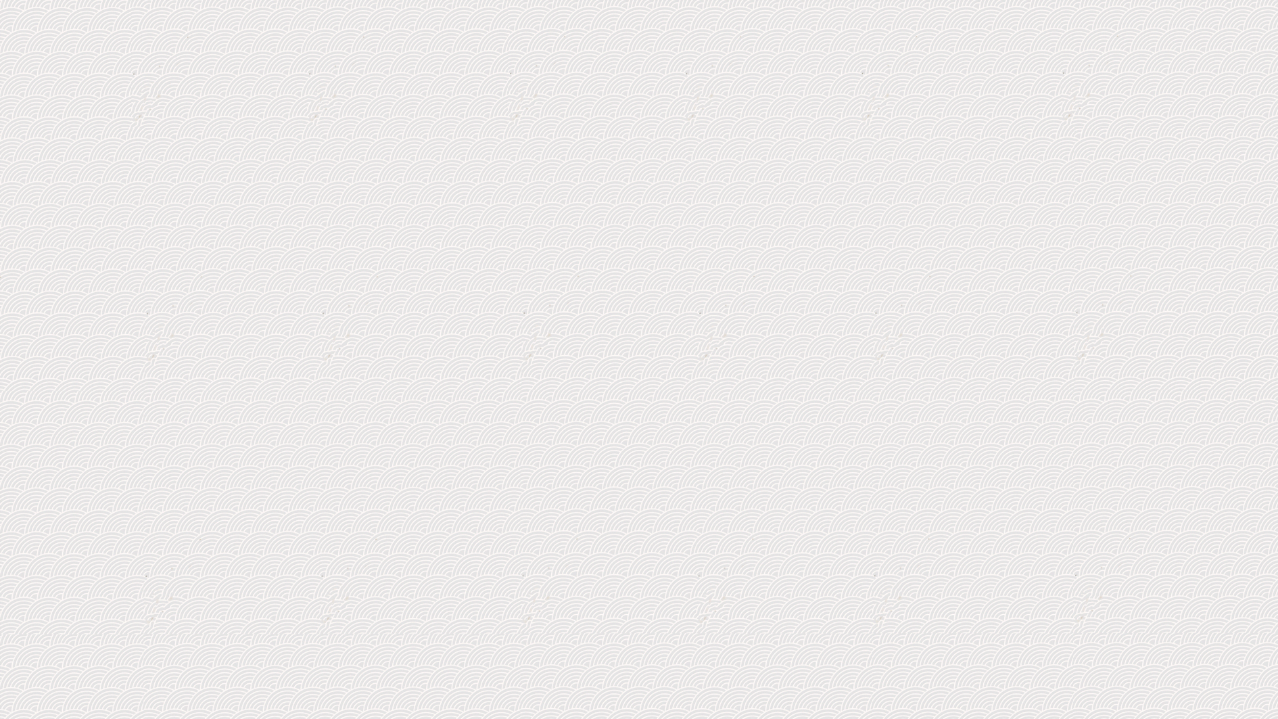 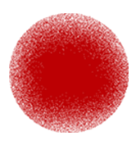 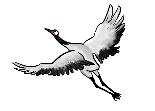 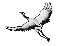 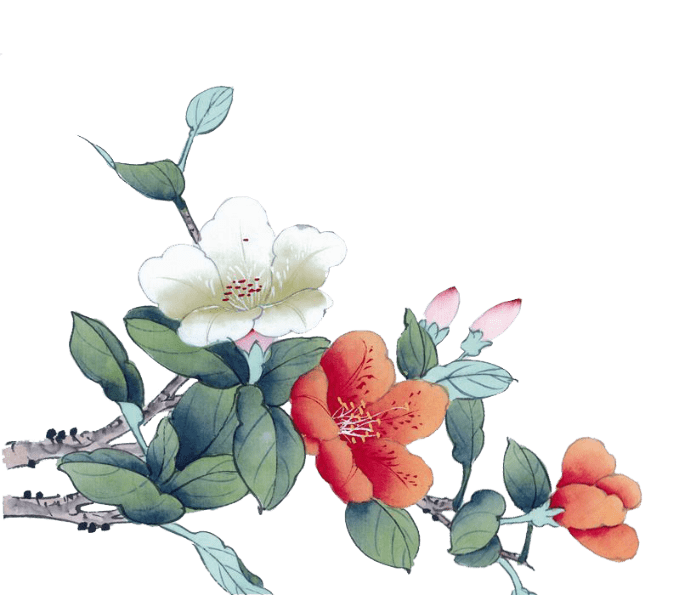 ÔN TẬP TIẾNG VIỆT
[Speaker Notes: Giáo án của Thảo Nguyên 0979818956]
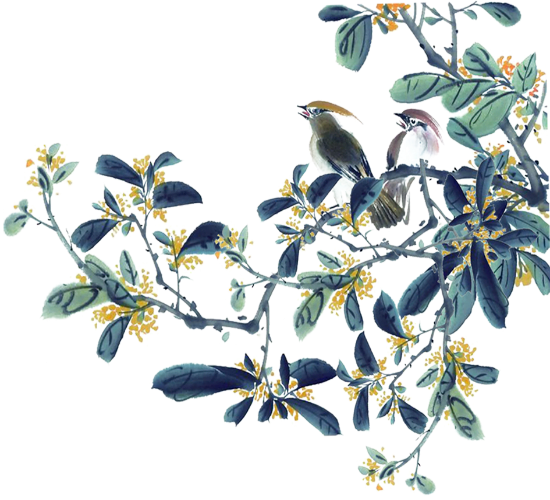 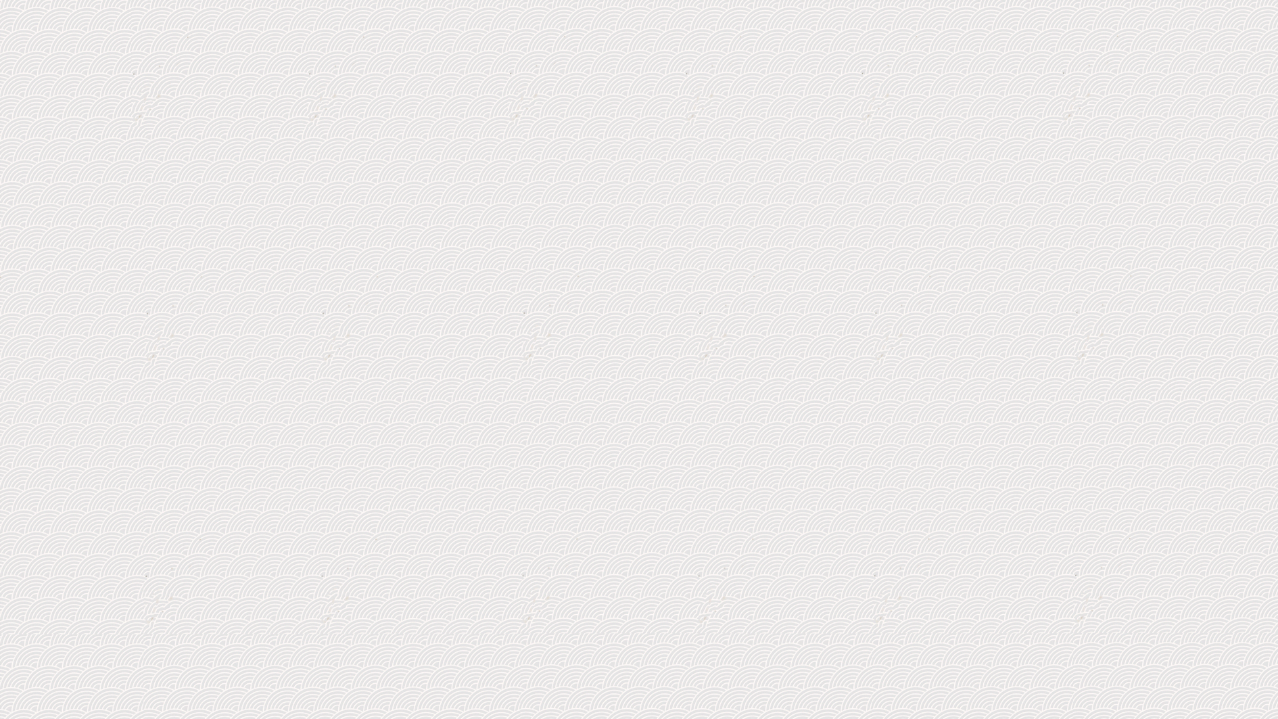 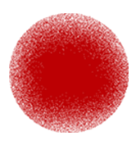 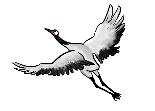 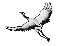 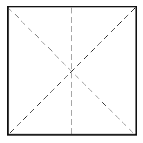 I
CÁC PHƯƠNG CHÂM HỘI THOẠI
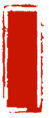 Jpppt.com。
[Speaker Notes: Giáo án của Thảo Nguyên 0979818956]
I. Các phương châm hội thoại
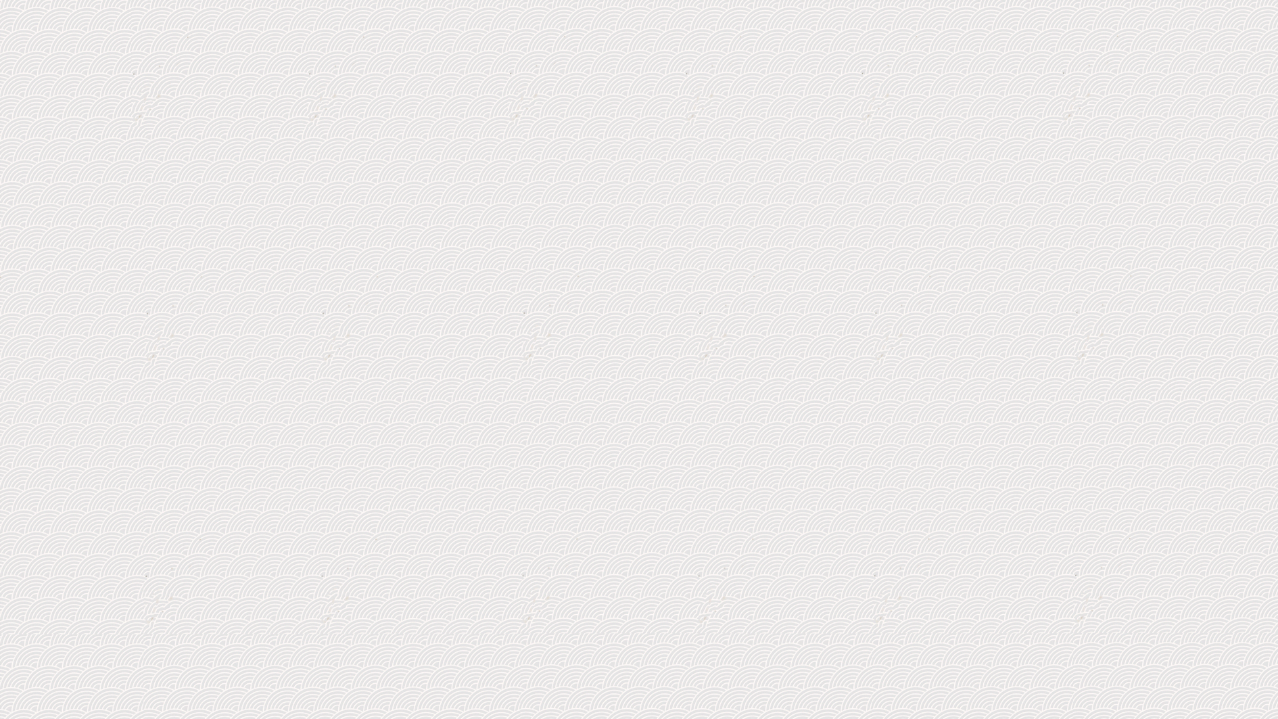 Phương 
châm
 về lượng
Phương
Châm
 về chất
Phương
 châm
 quan hệ
Phương
 châm 
lịch sự
Phương
 châm
 cách thức
Khi giao tiếp, 
đừng nói 
những điều
 mà mình
không tin là 
đúng hay 
 không có 
bằng chứng
xác thực.
Khi giao
 tiếp, cần 
nói đúng
 vào đề tài
 giao tiếp,
 tránh nói
 lạc đề.
Khi giao
 tiếp, cần 
chú ý nói 
ngắn gọn,
 rành
mạch; tránh 
cách nói 
mơ hồ.
Khi  giao tiếp
 cần nói cho
có nội dung, 
nội dung của 
lời nói phải 
đúng yêu cầu 
của giao tiếp, 
không thiếu, 
không thừa.
Khi giao
 tiếp cần 
tế nhị và
 tôn trọng
 người 
Khác.
[Speaker Notes: Giáo án của Thảo Nguyên 0979818956]
BÀI TẬP TÌNH HUỐNG
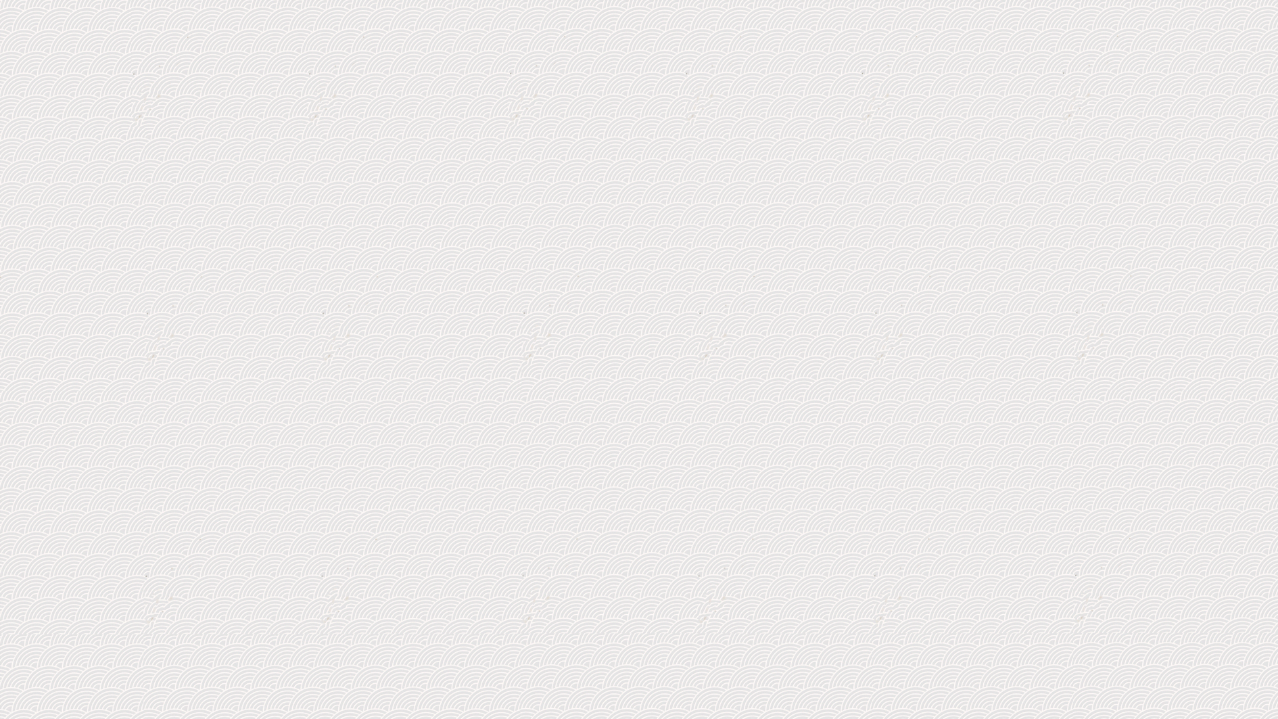 01
Đọc đoạn thoại sau và cho biết phương châm hội thoại nào không được tuân thủ?
Trông thấy thầy giáo, A chào rất to:
- Chào thầy.
Thầy giáo trả lời và hỏi:
- Em đi đâu đấy!
- Em làm bài tập rồi. - A đáp.
- Trong lượt thoại 1: "Chào thầy" đã không tuân thủ phương châm lịch sự.
Chào thầy giáo nhưng không có thưa gửi, nói trống không (thiếu từ nhân xưng và tình thái từ)
- Trong lượt thoại 2: Không tuân thủ phương châm quan hệ.
Thầy giáo hỏi "Đi đâu" thì A lại trả lời "Em làm bài tập rồi" 
 Nói lạc đề.
[Speaker Notes: Giáo án của Thảo Nguyên 0979818956]
BÀI TẬP TÌNH HUỐNG
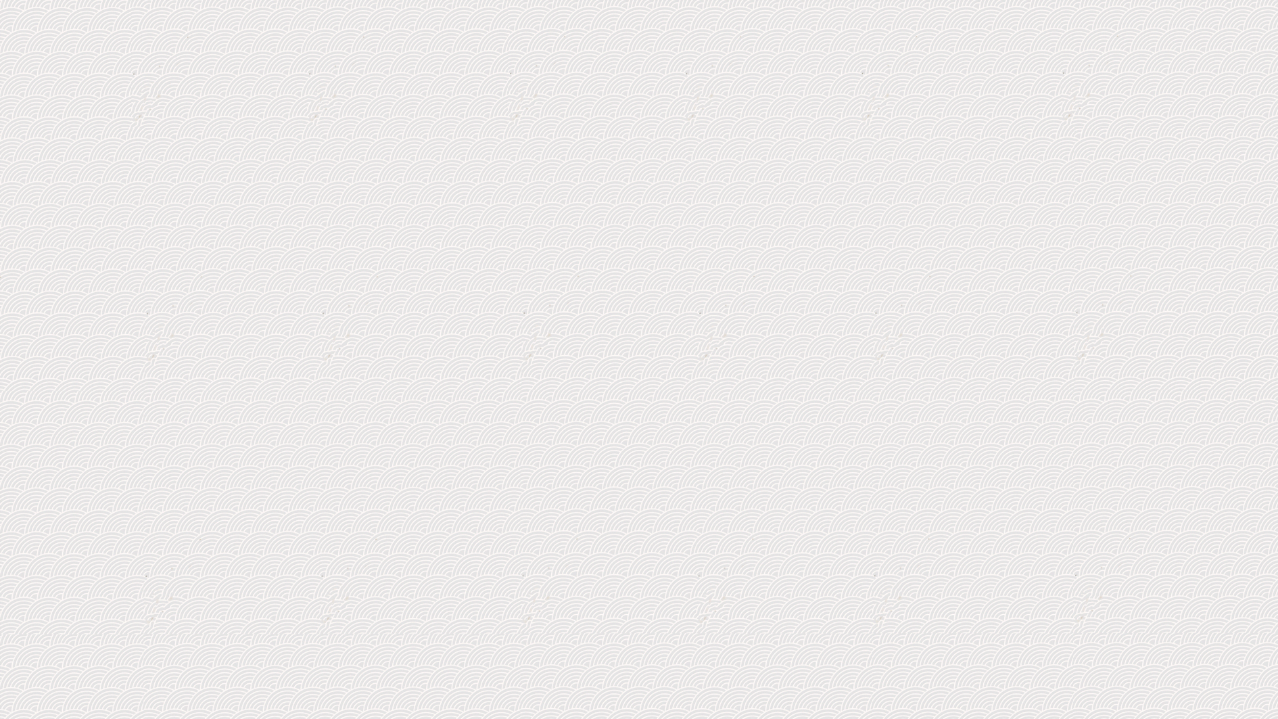 02
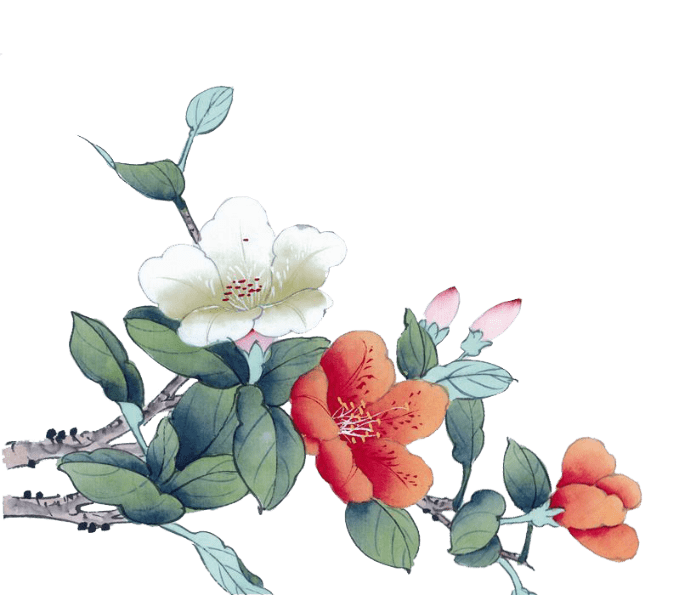 Ông : - Nằm lùi vào!
Bà : - Làm gì có hào nào .
Ông : - Đồ điếc!
Bà : - Tôi có tiếc gì đâu.
Phương châm về quan hệ
[Speaker Notes: Giáo án của Thảo Nguyên 0979818956]
BÀI TẬP TÌNH HUỐNG
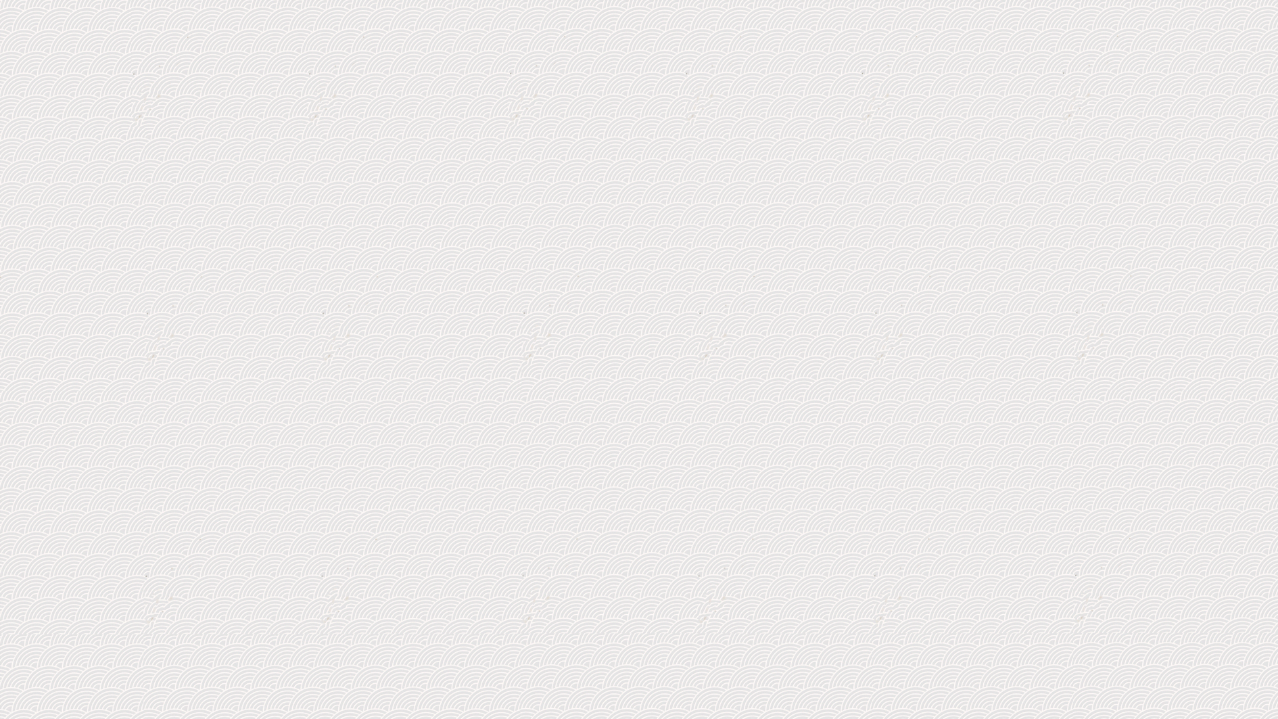 03
Nhìn thấy Lan rõ cửa, biết bạn ấy rủ đi chơi. Nhưng Tâm không thích. Tâm bèn bảo bé Hà.
- Em ra nói với chị Lan là: “ Chị Tâm không có ở nhà” nhé.
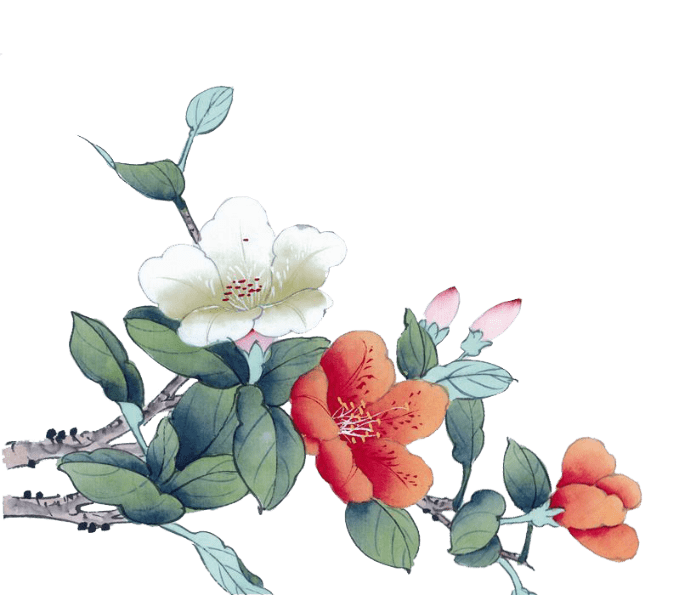 Không tuân thủ pc về chất.
[Speaker Notes: Giáo án của Thảo Nguyên 0979818956]
BÀI TẬP TÌNH HUỐNG
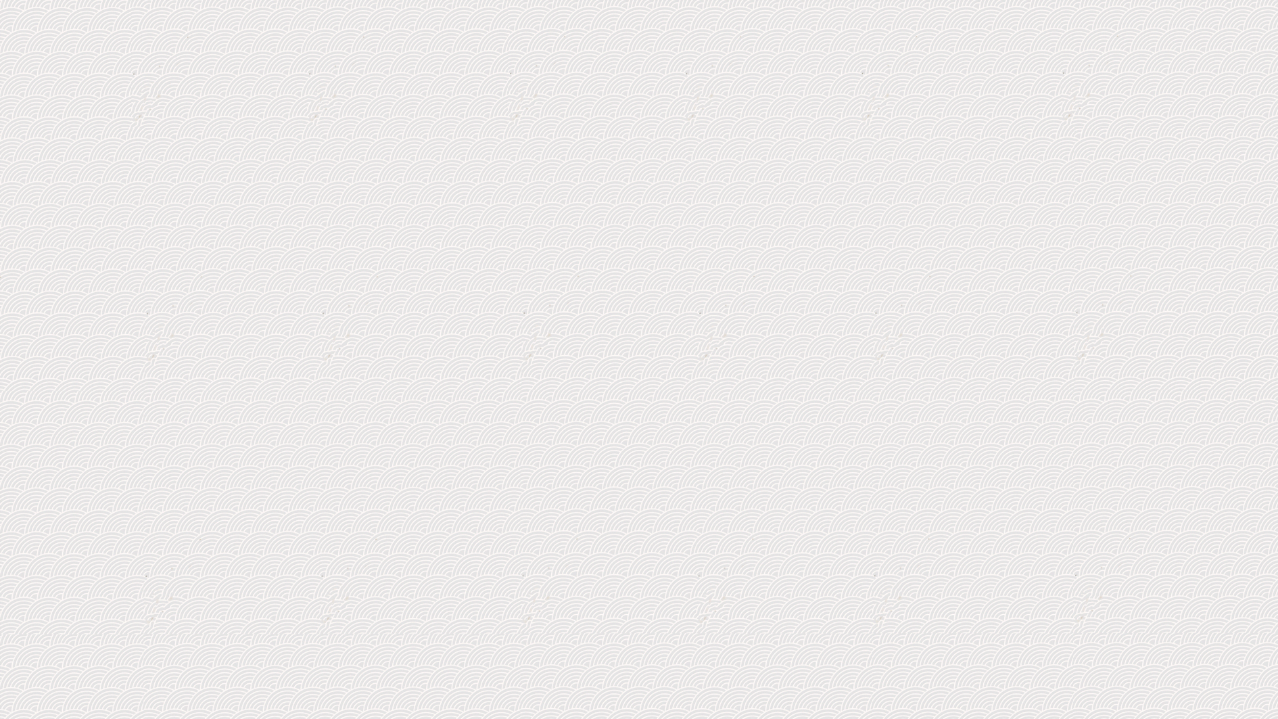 04
Trong giờ Vật lí, thầy giáo hỏi một học sinh đang mải nhìn ra cửa sổ: 
 Em cho thầy biết sóng là gì?
 Học sinh:
- Thưa thầy sóng là bài thơ của Xuân Quỳnh ạ !
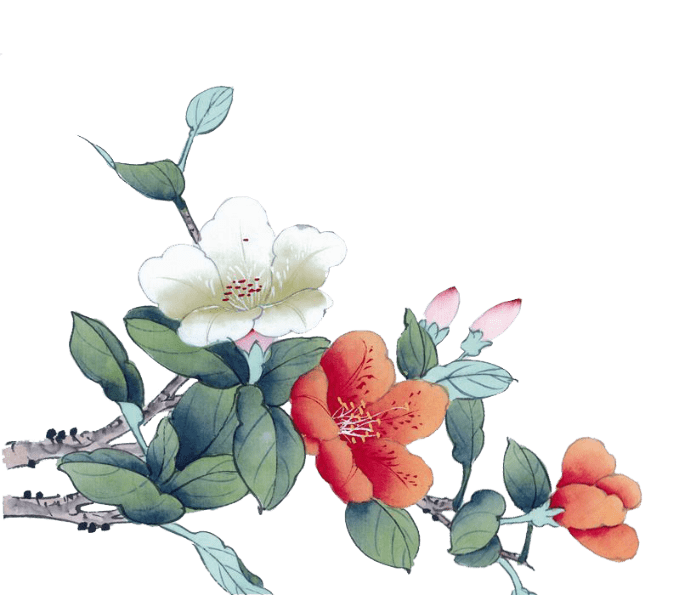 Không tuân thủ phương châm quan hệ.
[Speaker Notes: Giáo án của Thảo Nguyên 0979818956]
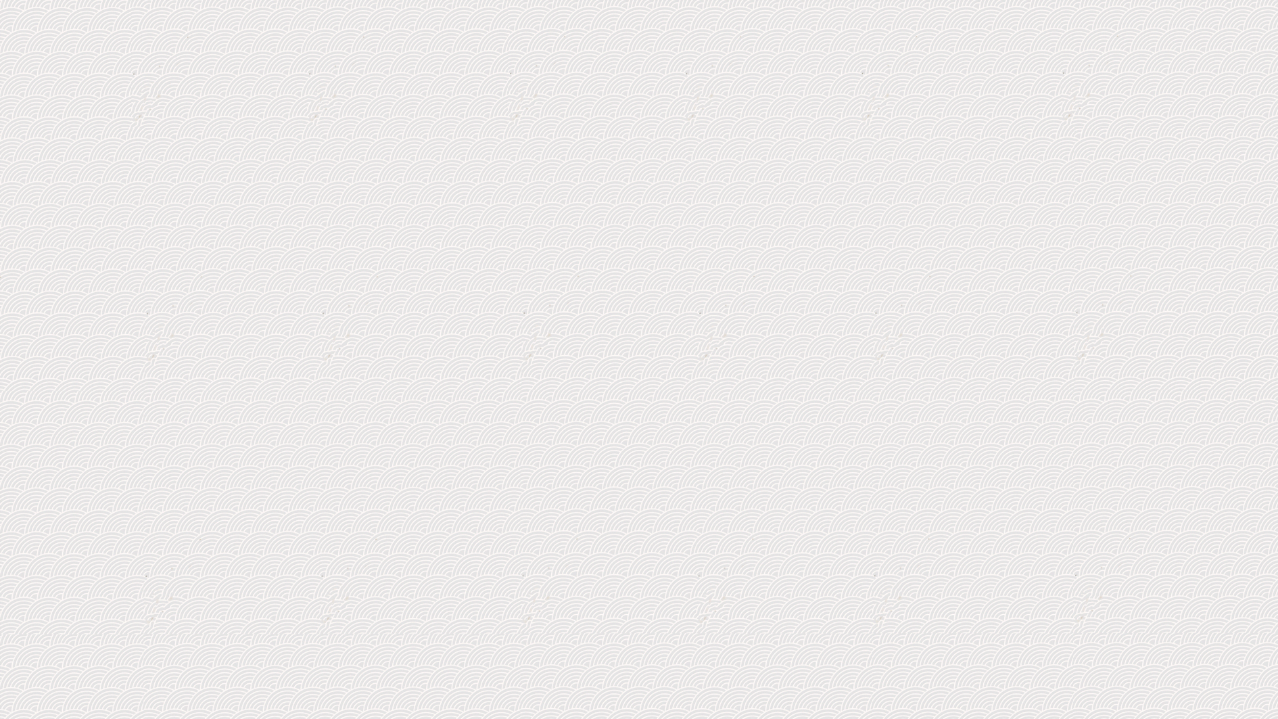 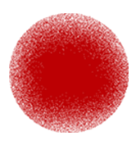 Lưu ý:  Cách sử dụng phương châm hội thoại
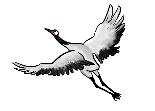 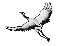 * Việc vân dụng các  phương châm hội thoại cần phù hợp với đặc điểm của tình huống giao tiếp.
* Những trường hợp không tuân thủ phương châm hội thoại
- Người nói vô ý, vụng về, thiếu văn hóa trong giao tiếp
- Người nói phải ưu tiên cho một phương châm hội thoại, một yêu cầu khác quan trọng hơn.
- Người nói muốn gây chú ý, để người nghe hiểu câu nói theo một hàm ý nào đó.
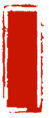 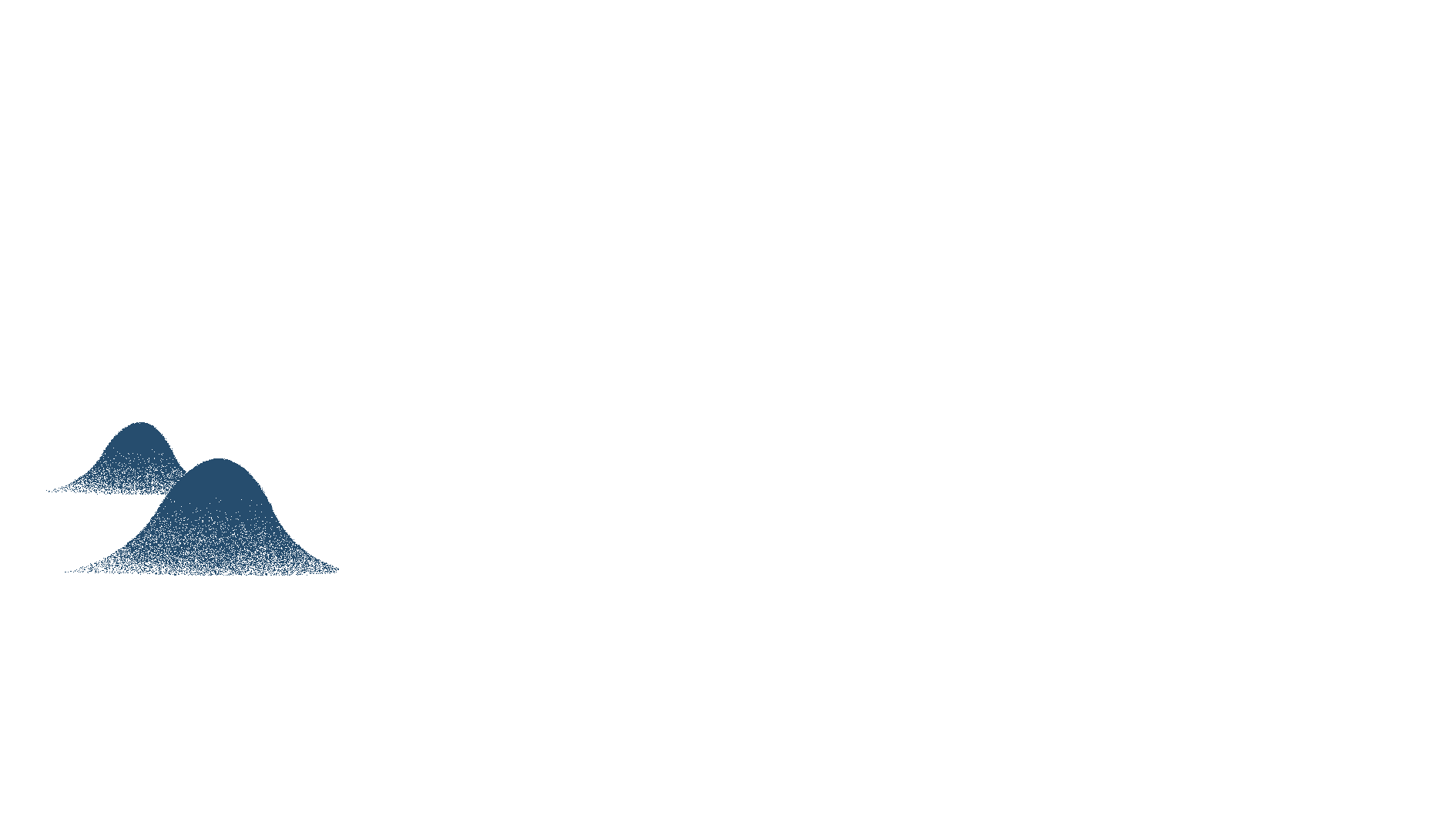 [Speaker Notes: Giáo án của Thảo Nguyên 0979818956]
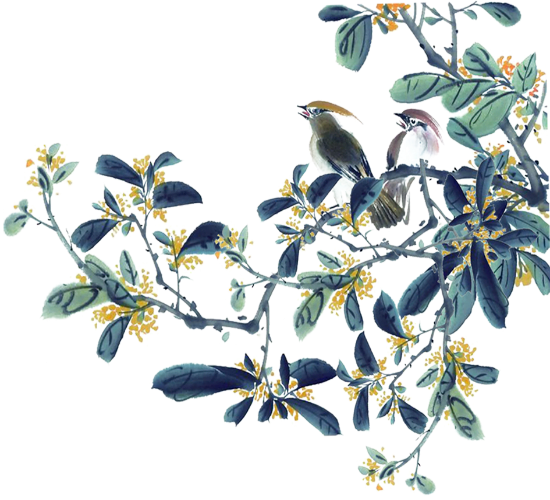 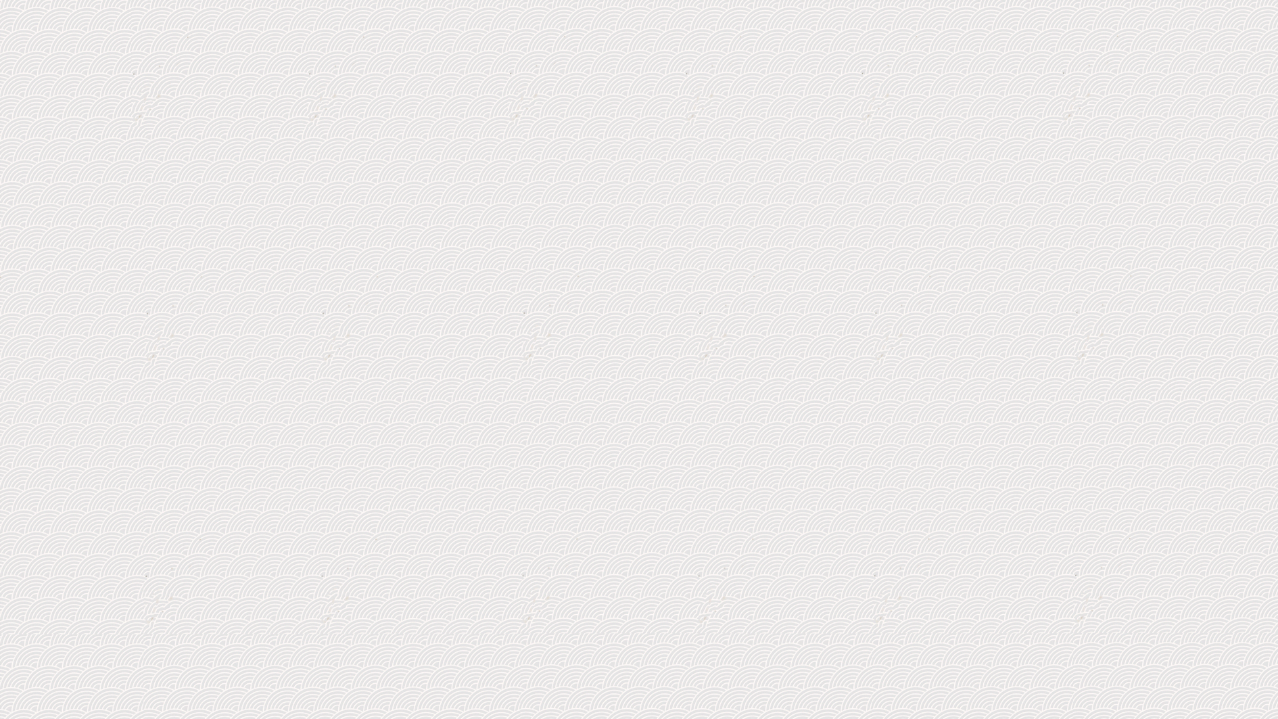 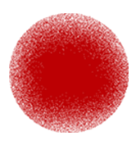 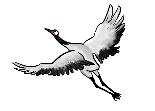 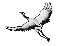 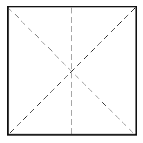 II
XƯNG HÔ TRONG HỘI THOẠI
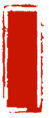 Jpppt.com。
[Speaker Notes: Giáo án của Thảo Nguyên 0979818956]
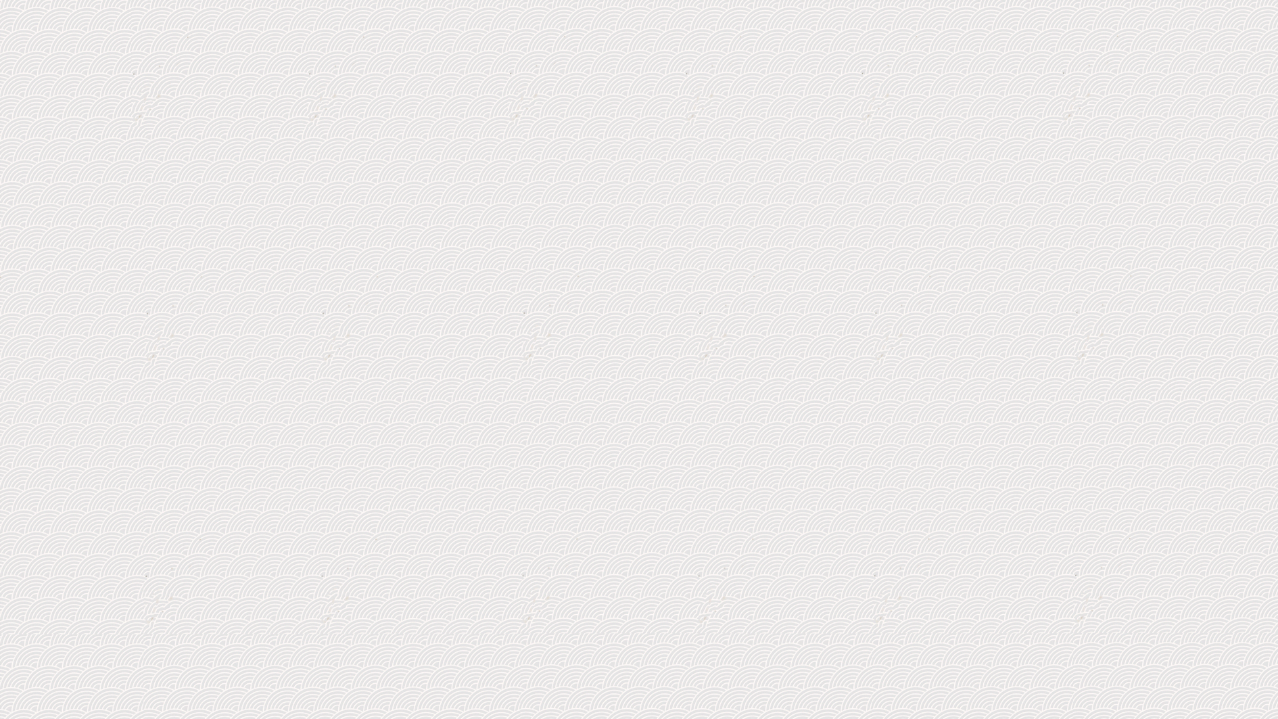 1. Ôn lại các từ ngữ xưng hô.
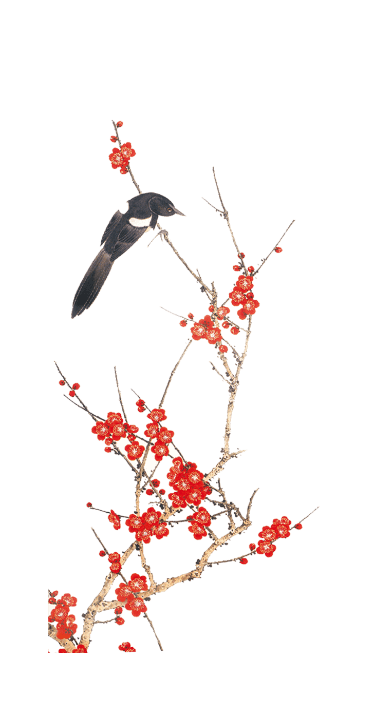 chúng tôi, chúng tao, chúng tớ. . .
tôi,  tao, tớ. . .
mày,  mi…
chúng mày, bọn  mi…
chúng nó, bọn nó, họ, bọn họ…
nó, hắn, y …
[Speaker Notes: Giáo án của Thảo Nguyên 0979818956]
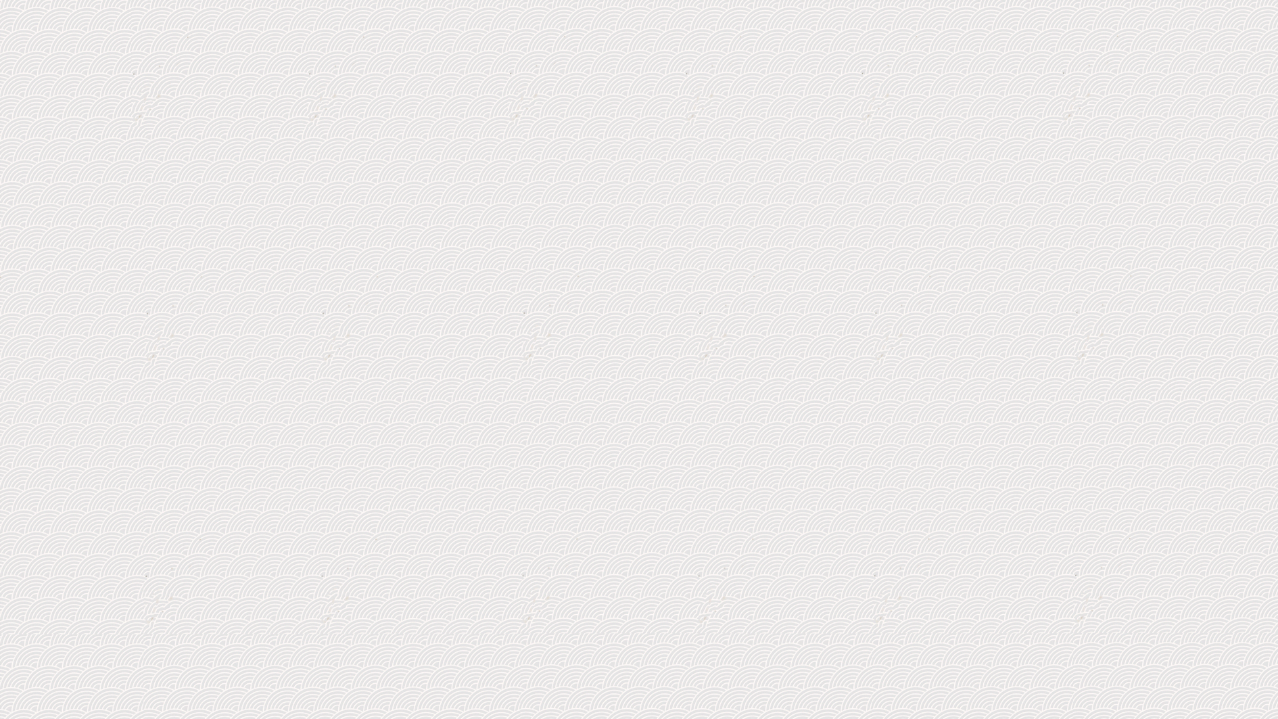 Ví dụ1: 
    Cháu hỏi:  Ông đang làm gì đấy?
    Ông: Ông đang nấu cơm.
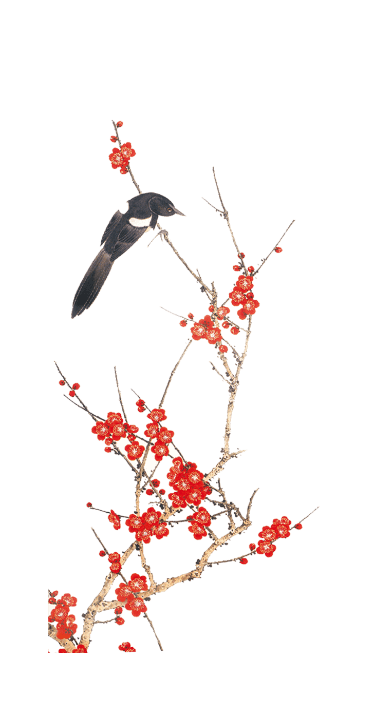 Ví dụ 2: Cháu hỏi: Bác đi đâu đấy?
                       Bác: Bác đi làm.
Ví dụ 3: Bác sĩ ơi! Con tôi có sao không?
Ví dụ 4: Huệ: Lan ơi! Lan có đi học không?
                 Lan: Lan đang chuẩn bị đi đây.
 Xưng hô bằng các danh từ chỉ quan hệ thân thuộc, nghề nghiệp, chức vụ, tên riêng…
[Speaker Notes: Giáo án của Thảo Nguyên 0979818956]
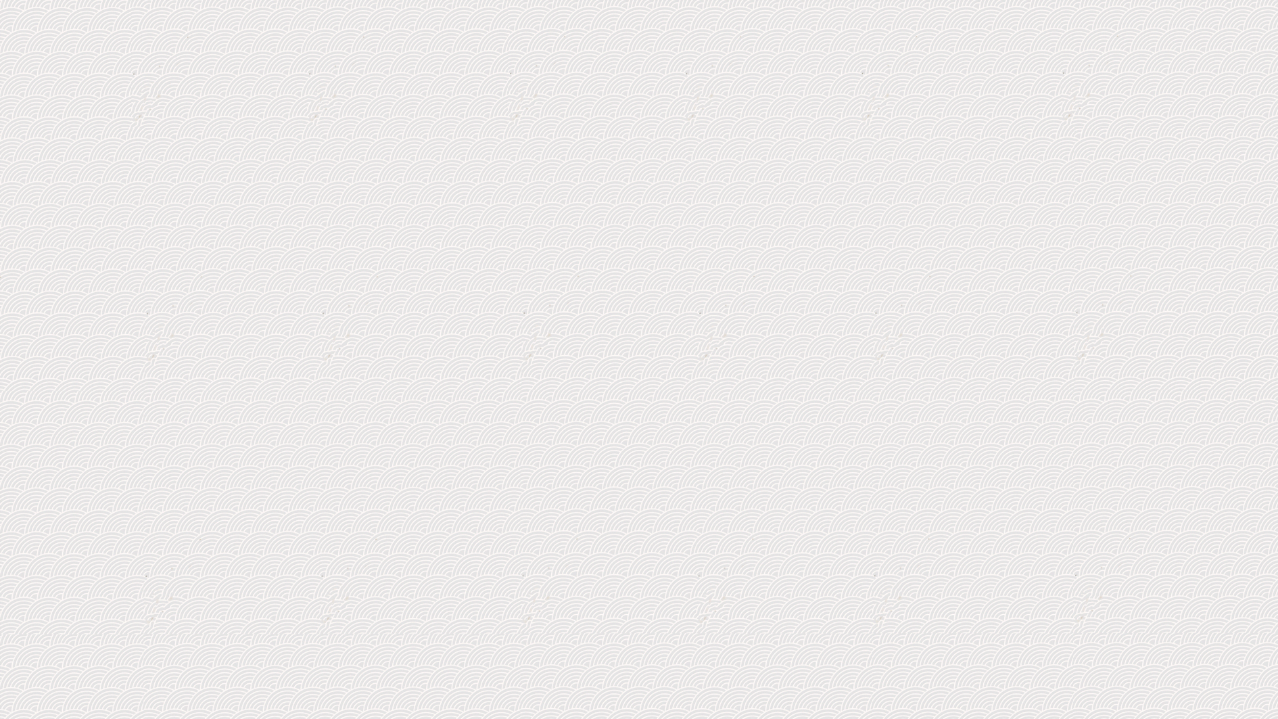 Đại từ nhân xưng:
Chỉ quan hệ xã hội:
tôi, chúng tôi, cậu, các cậu, anh ấy, cô ấy, họ ấy…
Bạn, ngài, quý ông, quý bà, quý vị…
Chỉ quan hệ gia đình:
Từ ngữ xưng hô
Ông, bà, bố, mẹ,cô, dì, chú, bác, anh, chị…
Là tên riêng:
Chỉ chức vụ, nghề nghiệp:
Lan, Cúc, Huệ, Ngọc....
Họa sĩ, giáo sư, thủ trưởng, giám đốc….
[Speaker Notes: Giáo án của Thảo Nguyên 0979818956]
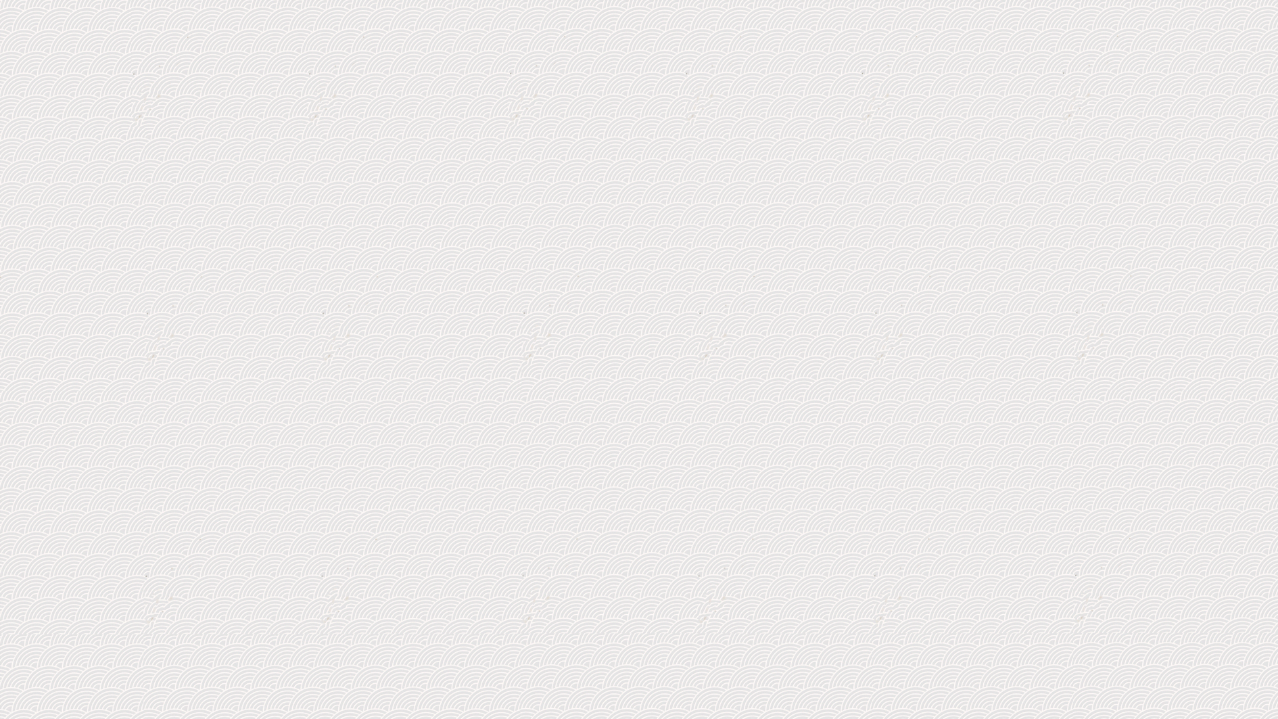 2. Xưng khiêm hô tôn là như thế nào?
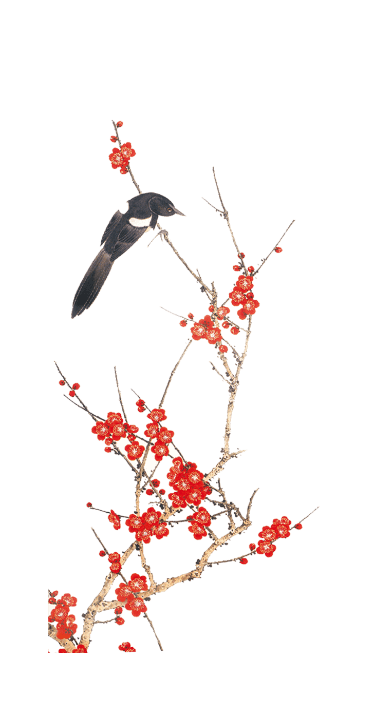  Khi xưng hô, người nói tự xưng mình một cách khiêm nhường và gọi người đối thoại một cách tôn kính.
VD:
 	Trước xe quân tử tạm ngồi
	Xin cho tiện thiếp lạy rồi sẽ thưa.
 				(LVT-KNN- Nguyễn Đình Chiểu)
	Cậy em em có chịu lời
	Ngồi lên cho chị lạy rồi sẽ thưa.
				(Truyện Kiều- Nguyễn Du)
[Speaker Notes: Giáo án của Thảo Nguyên 0979818956]
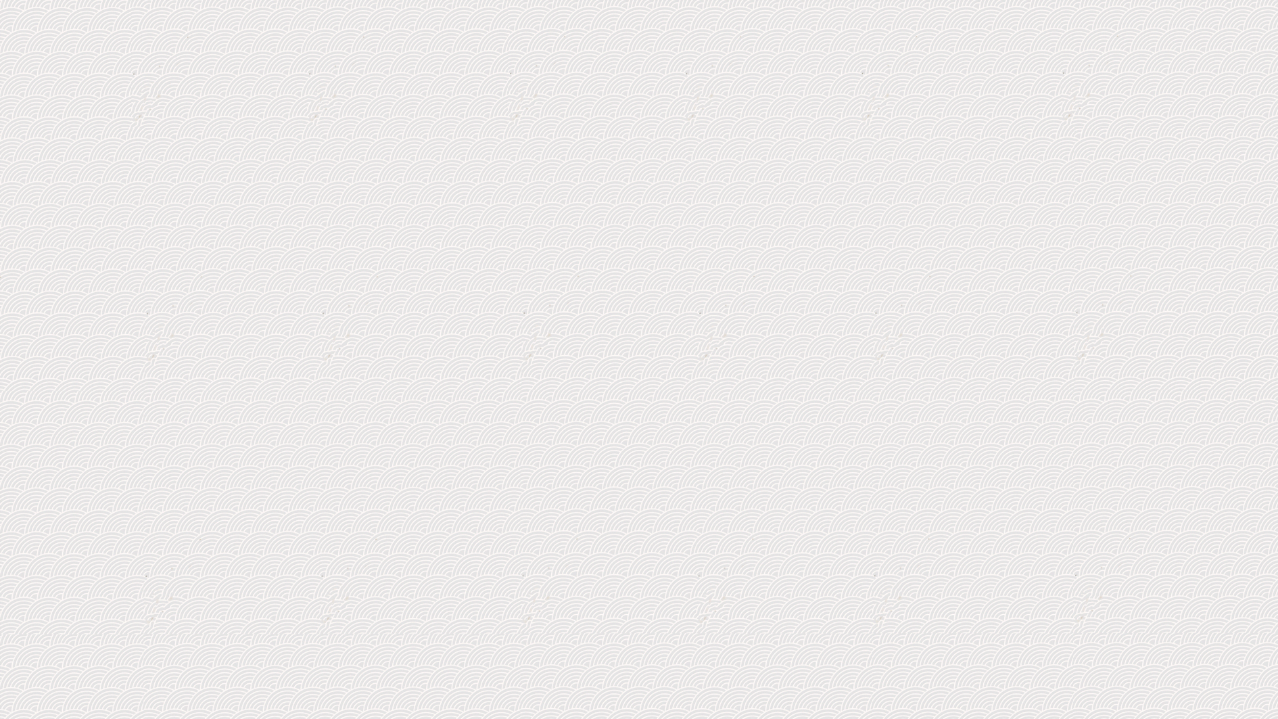 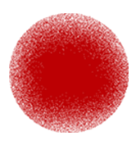 3. Tại sao trong tiếng Việt khi giao tiếp phải chú ý đến từ ngữ xưng hô?
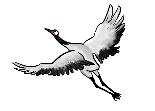 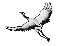 - Vì từ ngữ xưng hô trong tiếng Việt rất phong phú.
- Xưng hô thể hiện thái độ tình cảm.
Mỗi từ ngữ xưng hô đều thể hiện tính chất của tình huống giao tiếp (thân mật hay xã giao) và mối quan hệ giữa người nói và người nghe (thân hay sơ, khinh hay trọng). 
	Vì thế nếu không chú ý để lựa chọn được từ ngữ xưng hô thích hợp với tình huống và quan hệ thì người nói sẽ không đạt được kết quả giao tiếp như mong muốn.
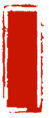 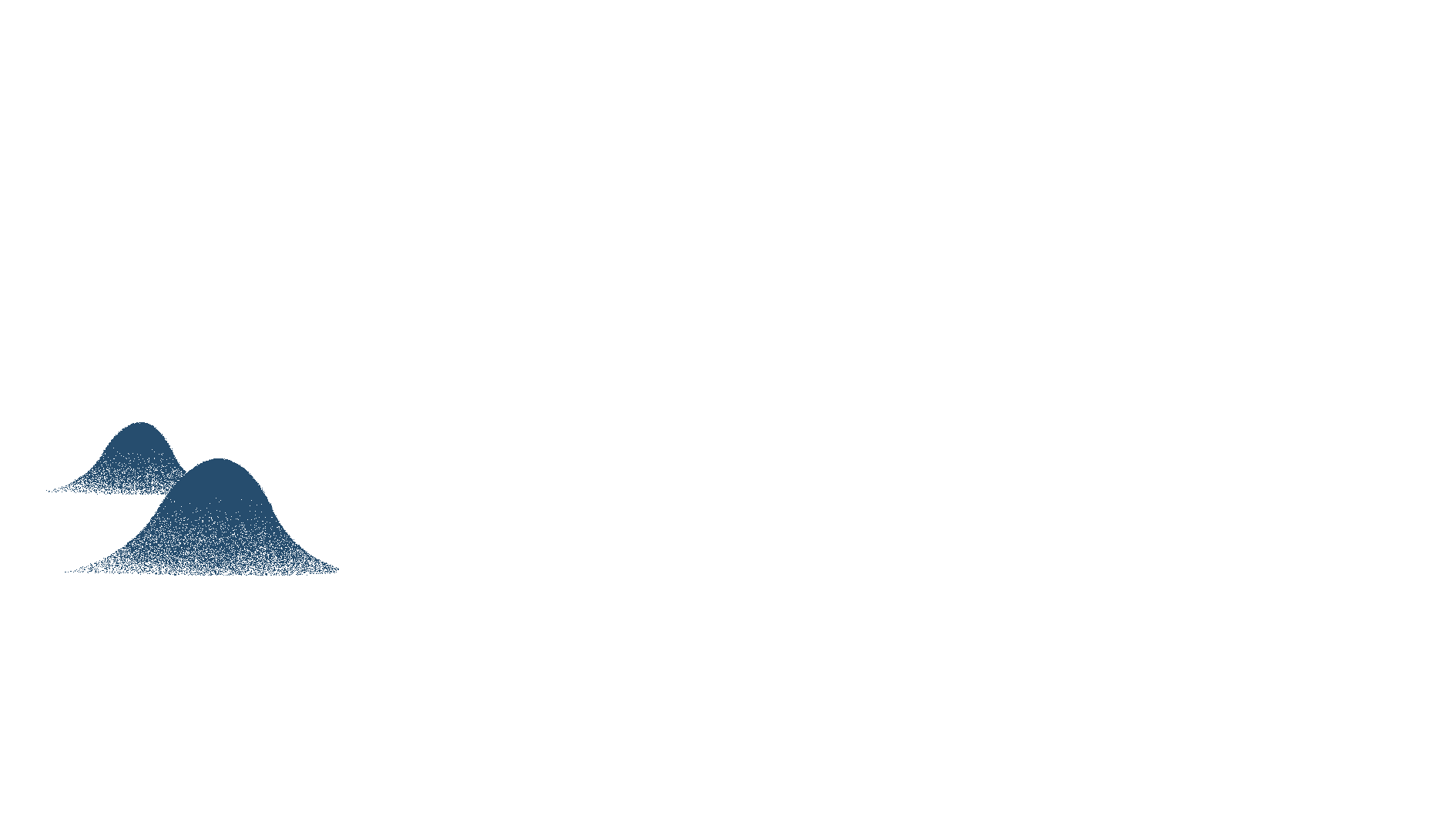 [Speaker Notes: Giáo án của Thảo Nguyên 0979818956]
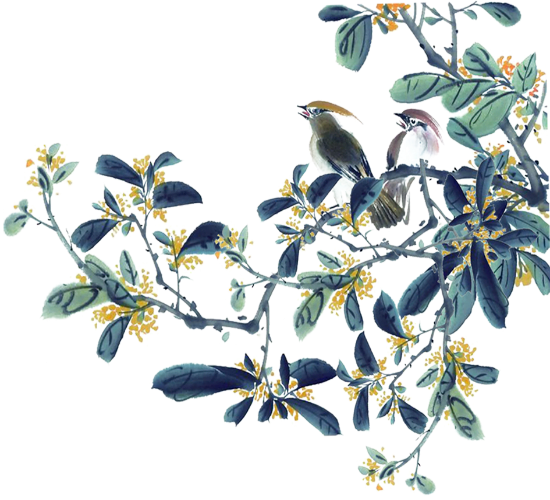 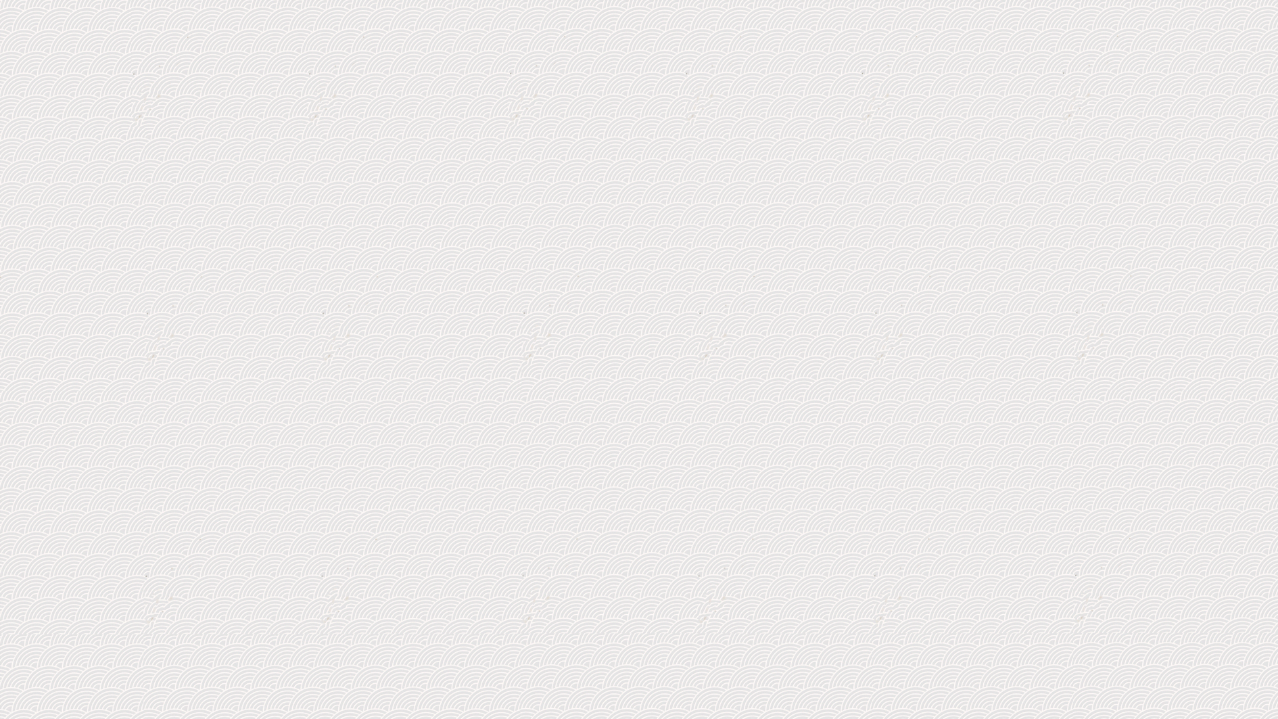 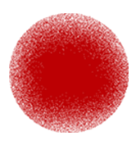 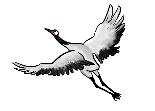 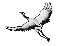 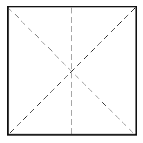 III
CÁCH DẪN TRỰC TIẾP VÀ CÁCH DẪN GIÁN TIẾP
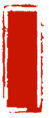 Jpppt.com。
[Speaker Notes: Giáo án của Thảo Nguyên 0979818956]
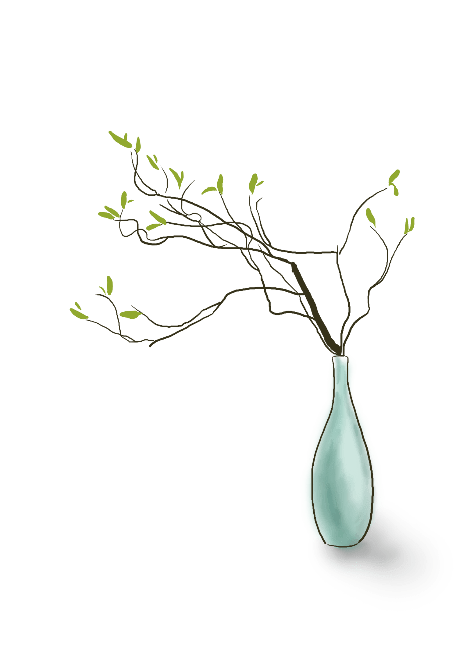 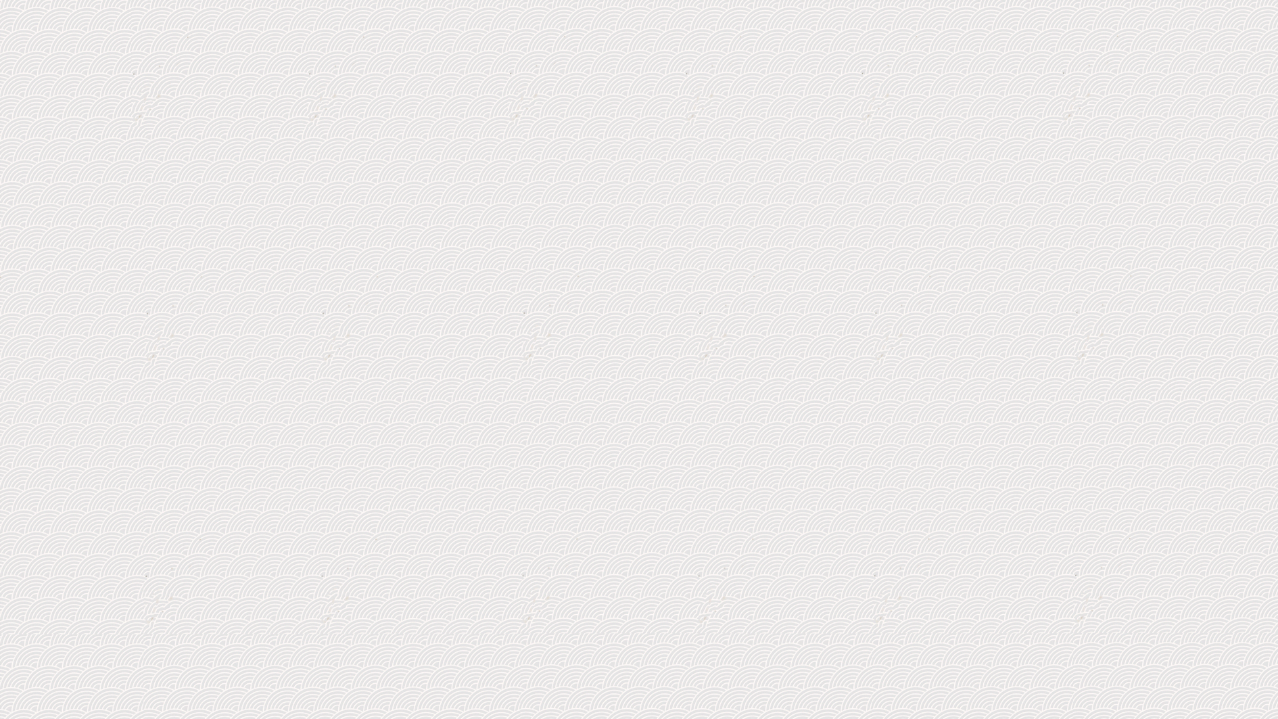 MẢNH GHÉP THÔNG TIN
2.Cách dẫn gián tiếp
1.Cách dẫn trực tiếp
a-Thuật lại lời nói hay ý nghĩ của 
người hoặc nhân vật, có điều 
chỉnh cho thích hợp.
b- Nhắc lại nguyên văn lời nói hay 
ý nghĩ của người hoặc nhân vật.
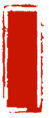 Chinese heritage
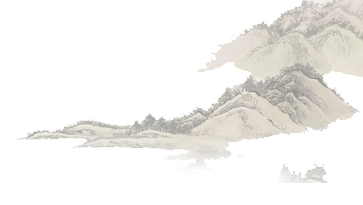 c- Không đặt trong 
dấu ngoặc kép.
d- Được đặt sau dấu hai chấm
 và trong dấu ngoặc kép.
[Speaker Notes: Giáo án của Thảo Nguyên 0979818956]
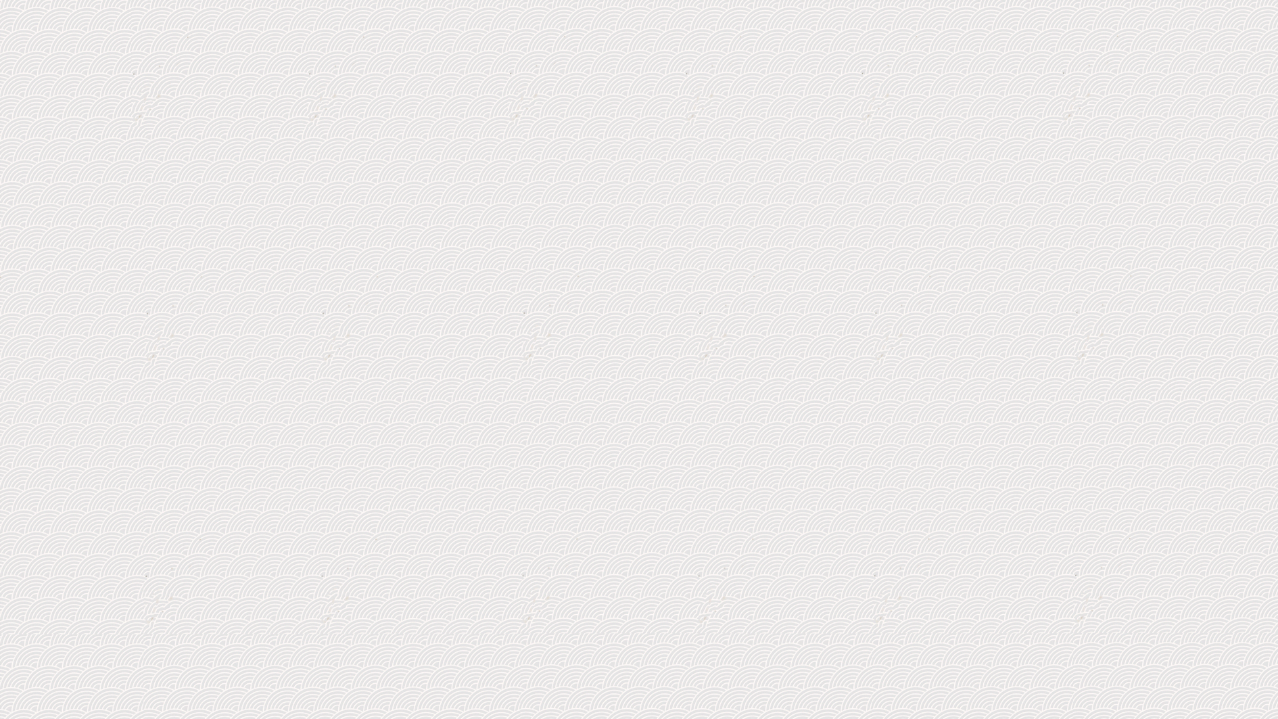 SO SÁNH CÁCH DẪN TRỰC TIẾP VÀ CÁCH DẪN GIÁN TIẾP
Dẫn lời nói hay ý nghĩ của người, của nhân vật
Thuật lại lời nói hay ý nghĩ của người hoặc nhân vật, có điều chỉnh cho  thích hợp
Nhắc lại nguyên văn lời nói hay ý nghĩ của người hoặc nhân vật
Đặt trong dấu ngoặc kép hoặc dấu gạch đầu dòng.
Không đặt trong dấu ngoặc kép hoặc dấu gạch đầu dòng.
[Speaker Notes: Giáo án của Thảo Nguyên 0979818956]
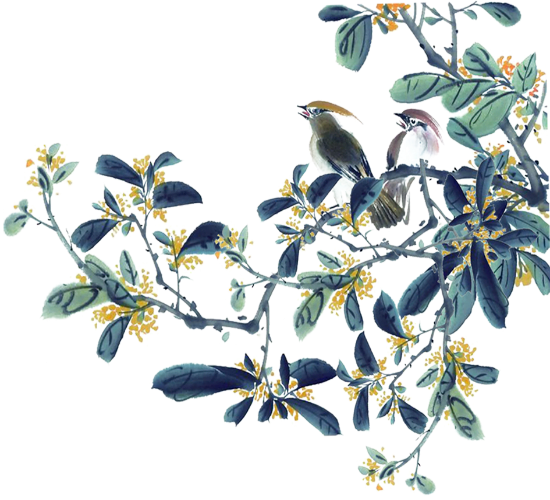 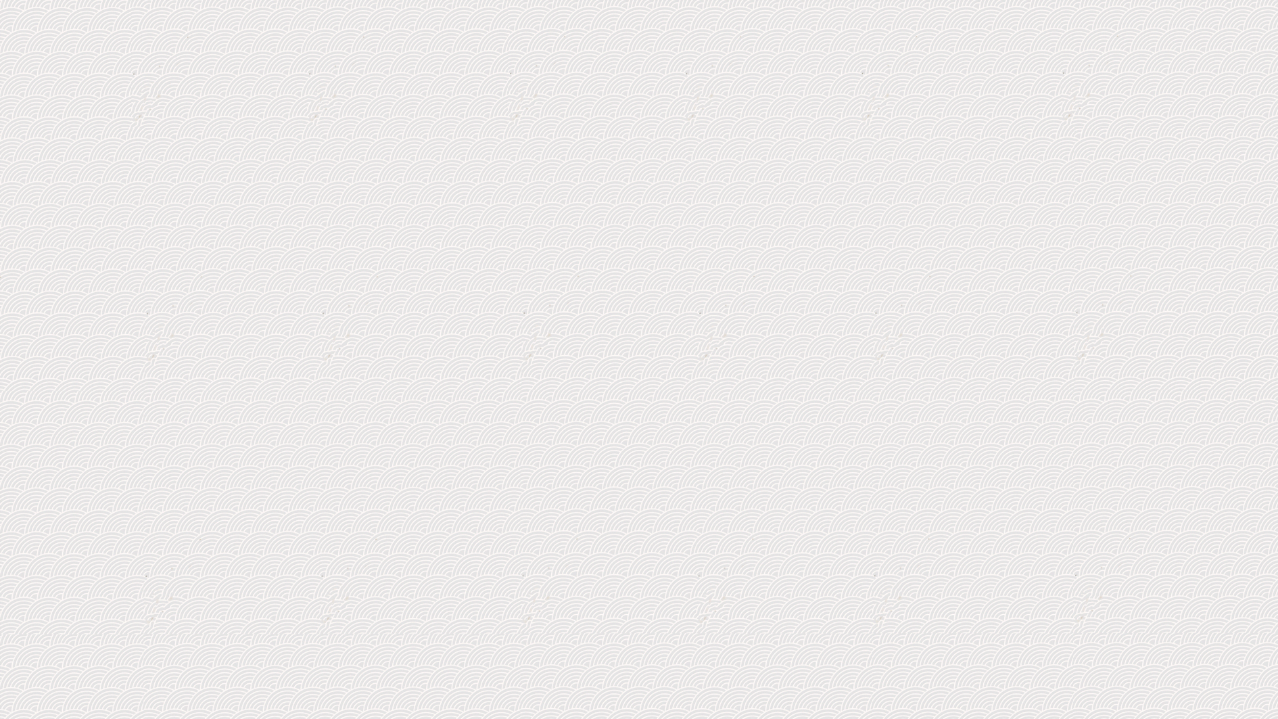 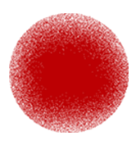 2. Cách chuyển từ lời dẫn trực tiếp sang lời dẫn gián tiếp nào?
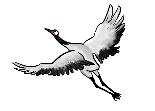 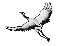 A. Bỏ dấu hai chấm và dấu ngoặc kép
B. Nhất thiết phải chính xác 
từng từ, từng ý
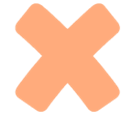 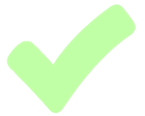 C. Thay đổi đại từ nhân xưng 
cho phù hợp
D. Lược bỏ các từ chỉ tình thái; thêm từ “rằng” hoặc từ “là” trước lời dẫn
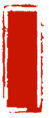 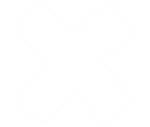 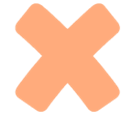 Jpppt.com。
[Speaker Notes: Giáo án của Thảo Nguyên 0979818956]
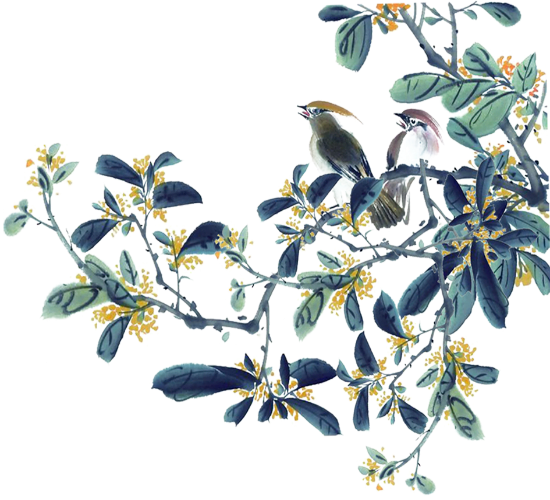 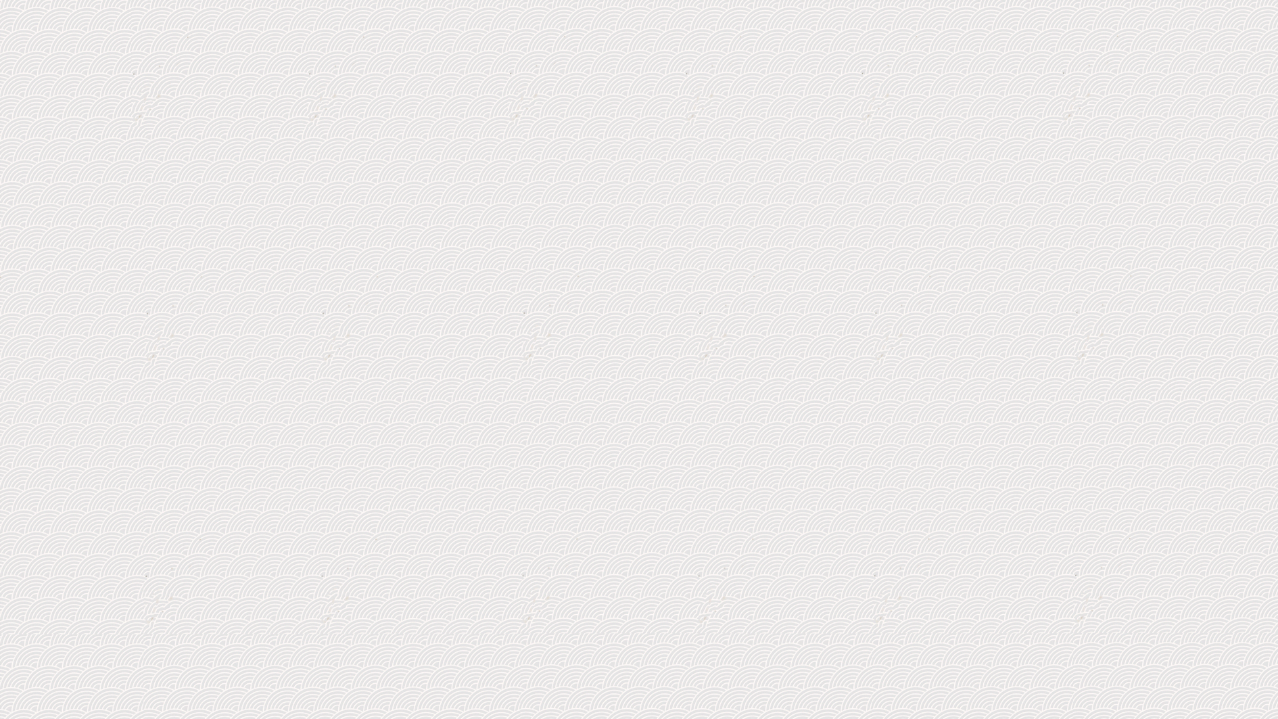 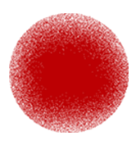 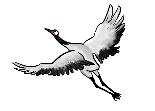 3. Cách chuyển từ lời dẫn gián tiếp thành lời dẫn trực tiếp nào không đúng?
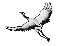 A. Không khôi phục lại 
nguyên văn lời dẫn
B. Khôi phục lại nguyên văn 
lời dẫn
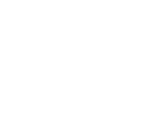 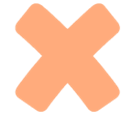 C. Thay đổi đại từ nhân xưng cho phù hợp, thêm, bớt 
các từ ngữ cần thiết
D. Sử dụng dấu hai chấm 
và dấu ngoặc kép
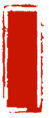 Jpppt.com。
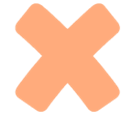 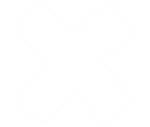 [Speaker Notes: Giáo án của Thảo Nguyên 0979818956]
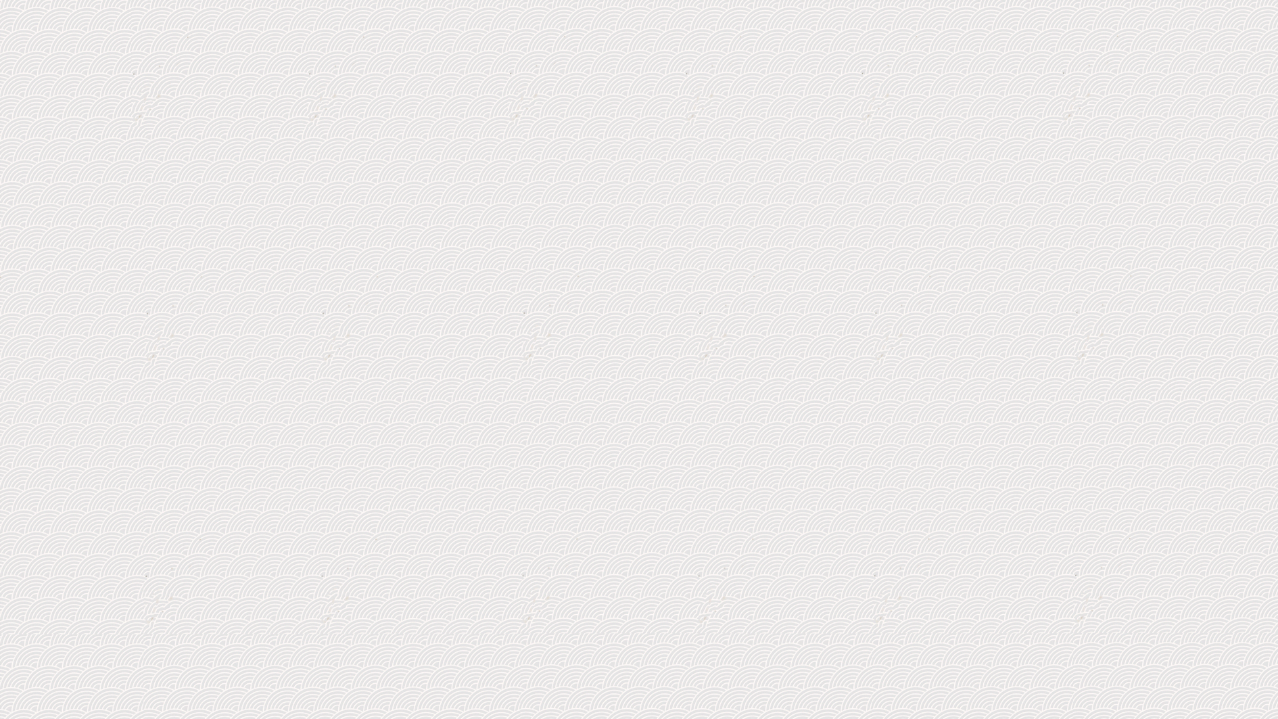 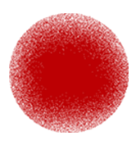 Bài tập: Chuyển lời đối thoại trong đoạn trích sau đây thành lời dẫn gián tiếp?
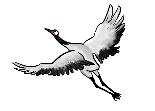 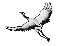 Vua Quang Trung tự mình đốc xuất đại binh, cả thủy lẫn bộ cùng ra đi. Ngày 29 đến Nghệ An, vua Quang Trung cho vời người cống sĩ ở huyện La Sơn là Nguyễn Thiếp vào dinh và hỏi:		
       - Quân Thanh sang đánh, tôi sắp phải đem binh ra chống cự, mưu dánh và giữ, cơ được hay thua, tiên sinh nghĩa thế nào?
       Thiếp nói:
       - Bây giờ trong nước trống không, lòng người ta rã. Quan Thanh ở xa tới đây, không biết tình hình quan ta  yếu hay mạnh, không hiểu rõ thế nên đánh nên giữ ra sao. Chúa công đi ra chuyến này, không quá mười ngày, quân Thanh sẽ bị dẹp tan.
                    ( Ngô gia văn phái, Hoàng Lê Nhất thống chí)
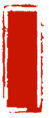 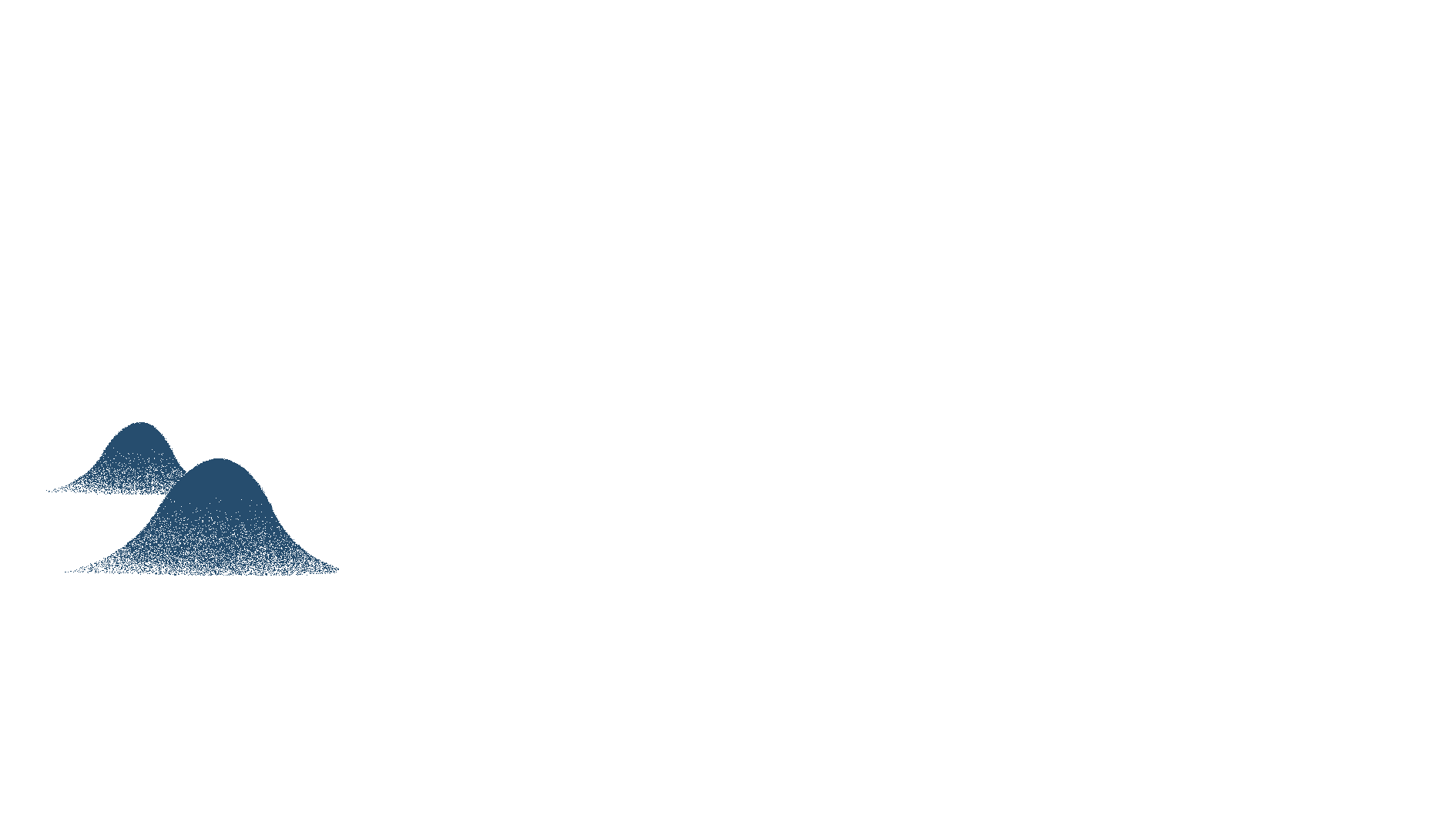 [Speaker Notes: Giáo án của Thảo Nguyên 0979818956]
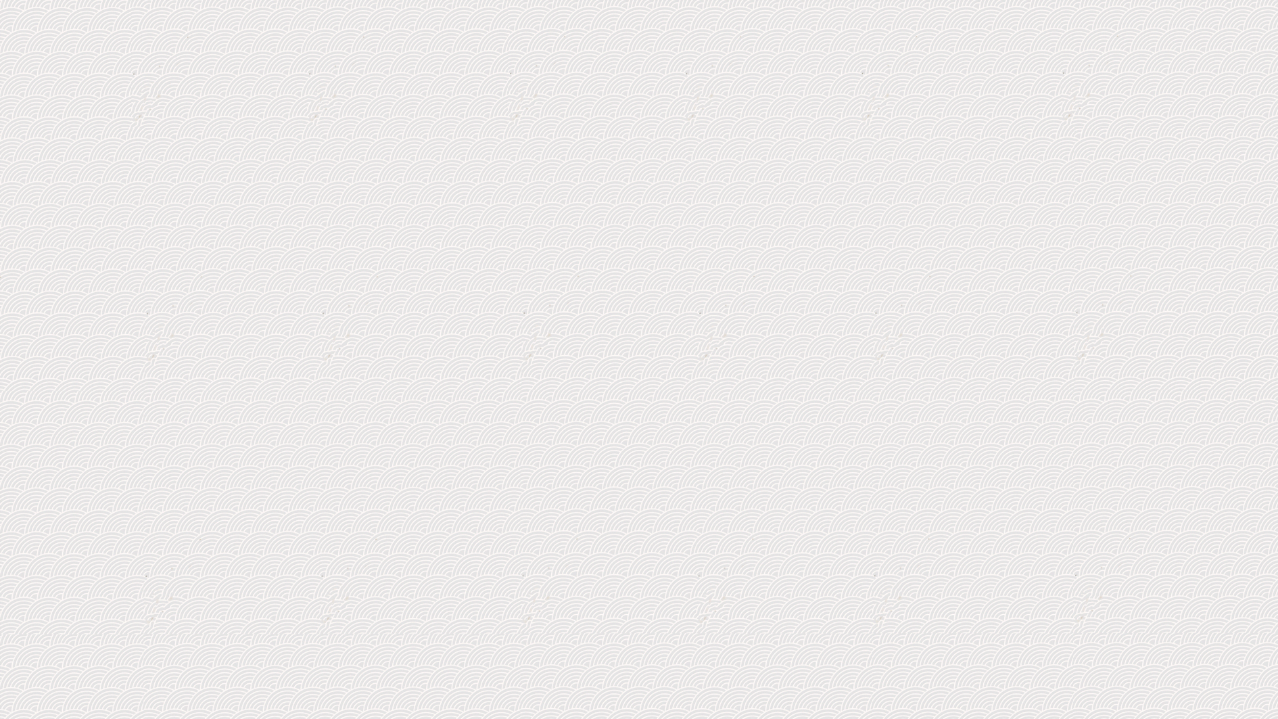 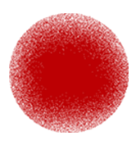 Bài tập: Chuyển lời đối thoại trong đoạn trích sau đây thành lời dẫn gián tiếp?
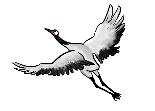 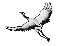  ĐOẠN VĂN SAU KHI CHUYỂN 
      Vua Quang Trung tự mình đốc xuất đại binh, cả thủy lẫn bộ cùng ra đi. Ngày 29 đến Nghệ An, vua Quang Trung cho vời người cống sĩ ở huyện La Sơn là Nguyễn Thiếp vào dinh. Ngài hỏi Nguyễn Thiếp rằng quân Thanh sang đánh, nếu nhà vua đem binh ra chống cự thì mưu đánh và giữ, cơ được hay thua như thế nào.
      Nguyễn Thiếp trả lời rằng bấy giờ trong nước trống không, lòng người tan rã. Quân Thanh ở xa tới đây, không biết tình hình quân ta  yếu hay mạnh, không hiểu rõ thế nên đánh nên giữ ra sao. Nhà vua đi ra chuyến này không quá mười ngày, quân Thanh sẽ bị dẹp tan.
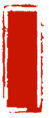 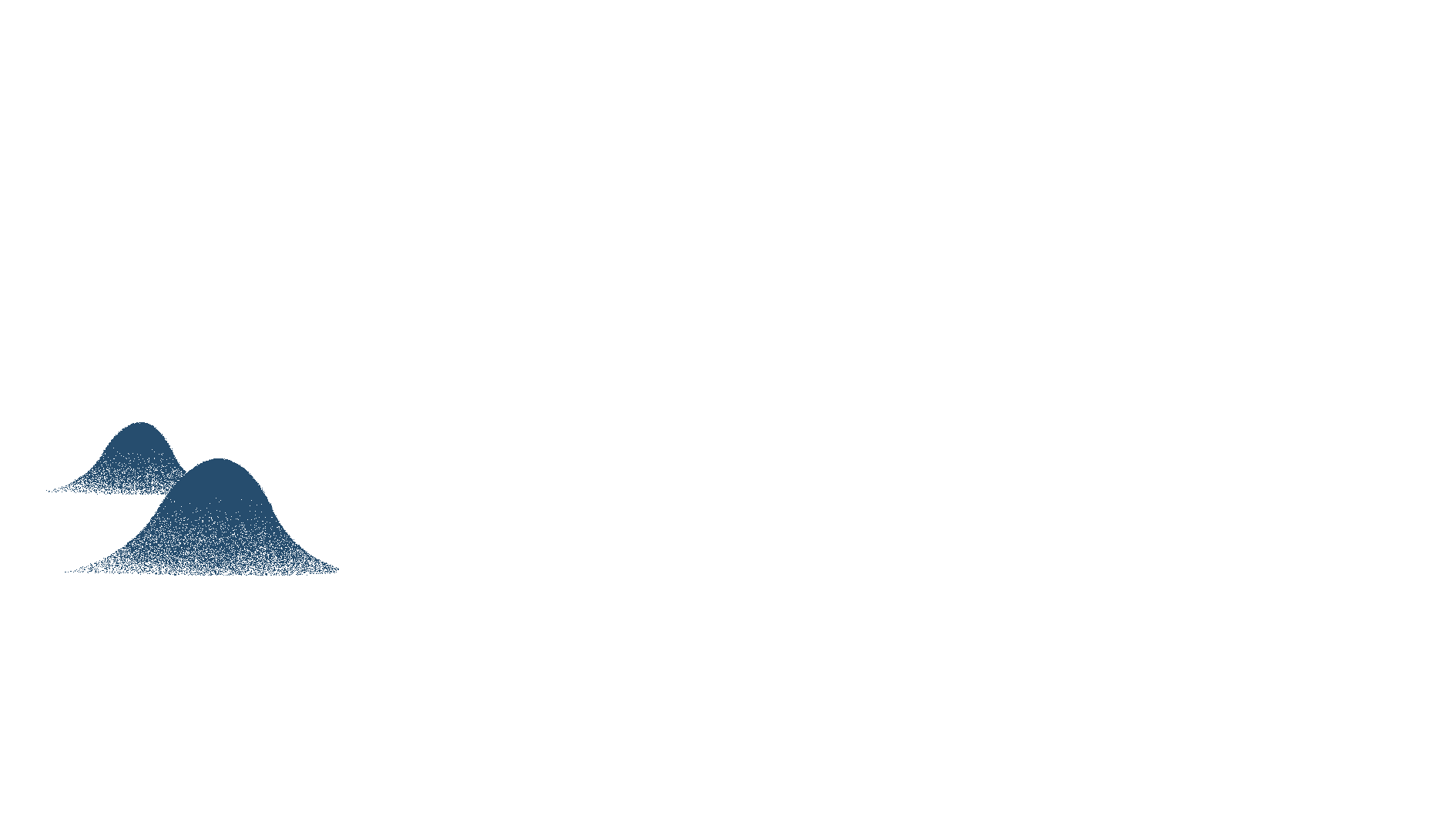 [Speaker Notes: Giáo án của Thảo Nguyên 0979818956]
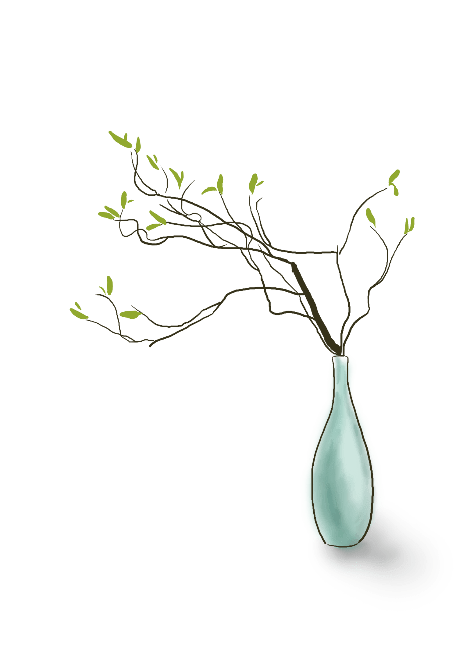 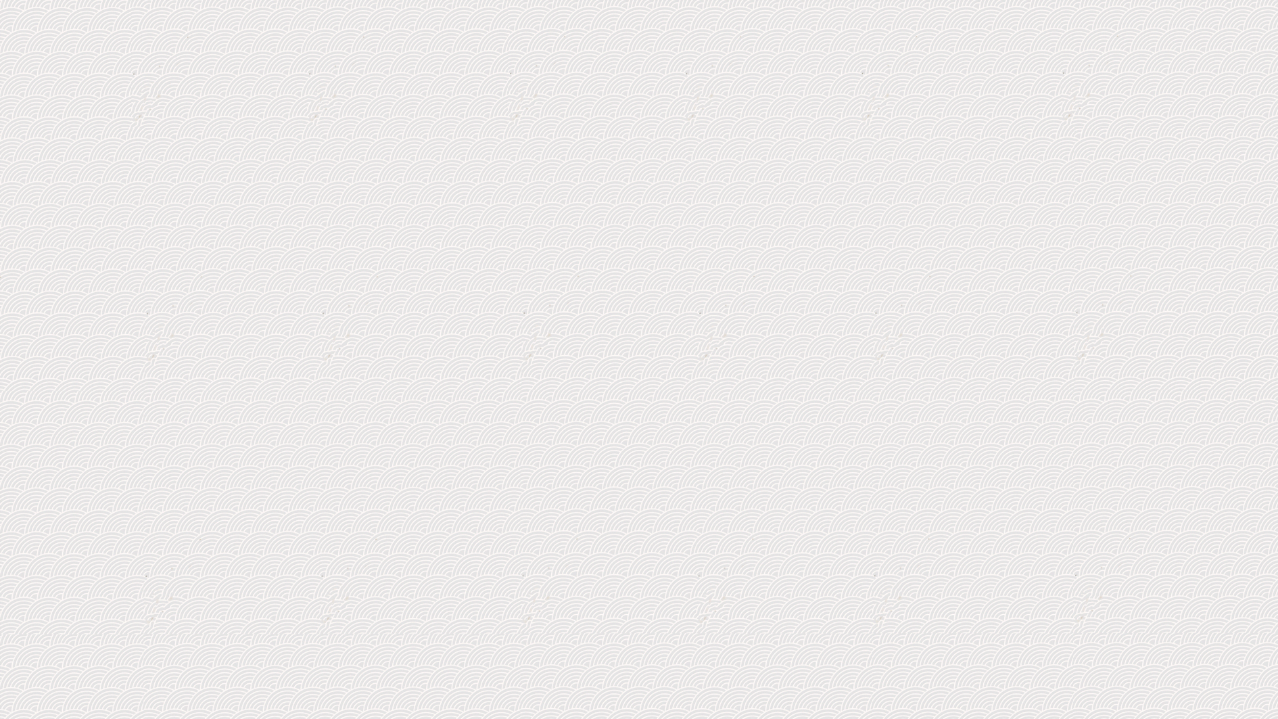 Những thay đổi từ ngữ khi chuyển lời đối thoại thành lời dẫn gián tiếp:
Tôi (ngôi thứ nhất)
Nhà vua/ ngài  ( ngôi thứ ba)
Chúa công
( ngôi thứ hai)
Vua Quang Trung 
( ngôi thứ ba)
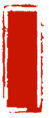 Chinese heritage
( tỉnh lược)
đây
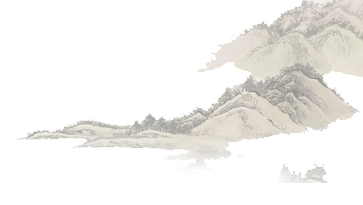 Bây giờ
Bấy giờ
[Speaker Notes: Giáo án của Thảo Nguyên 0979818956]
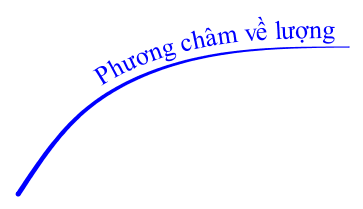 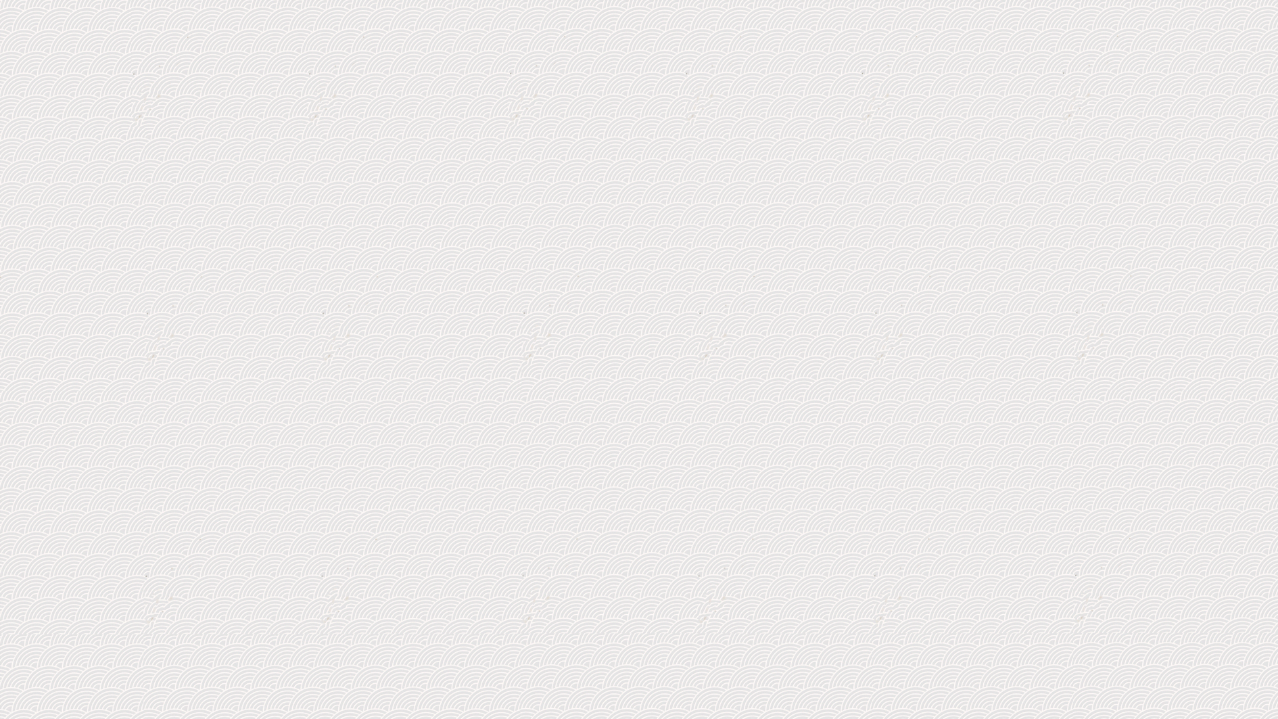 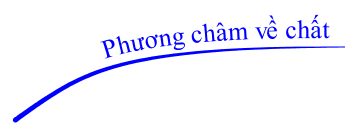 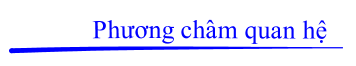 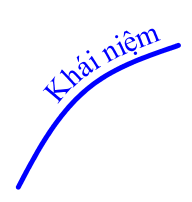 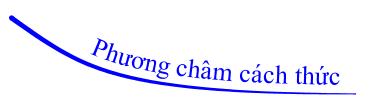 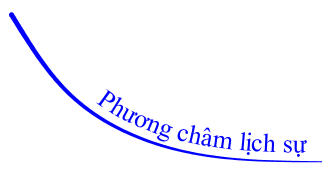 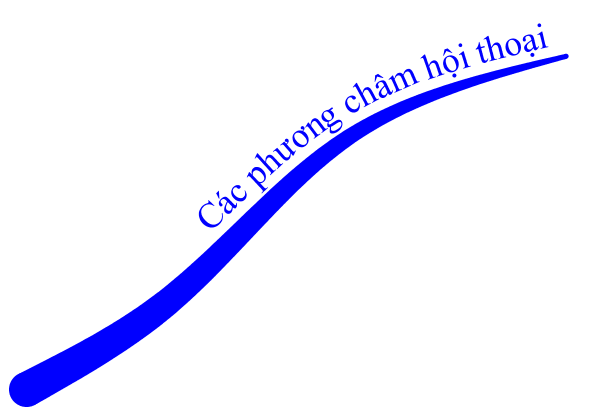 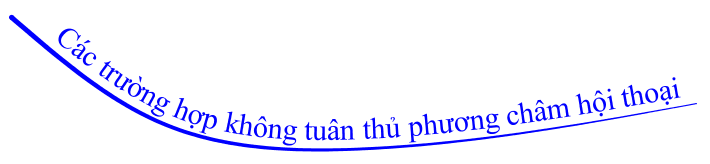 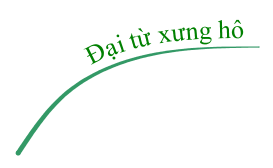 Ôn tập
 TV
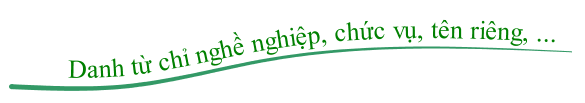 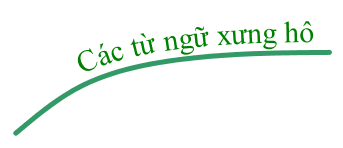 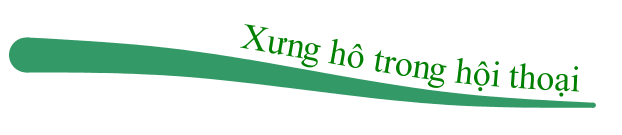 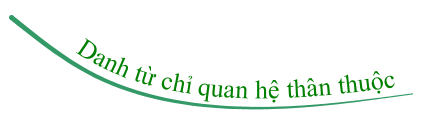 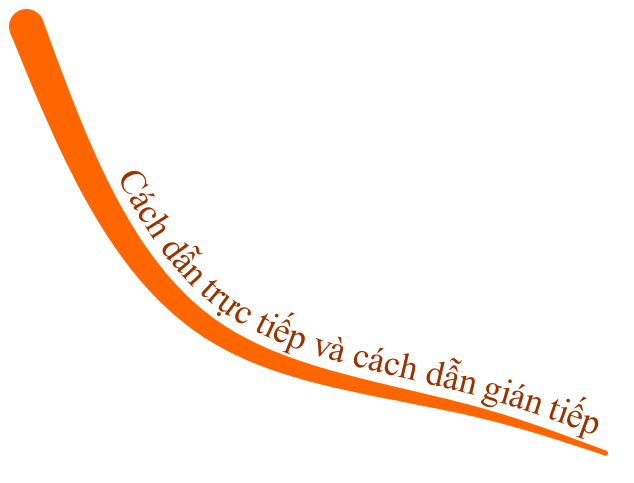 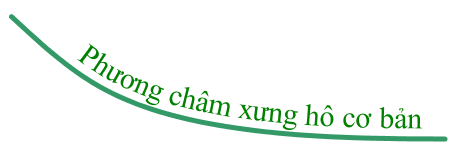 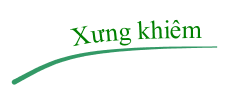 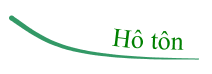 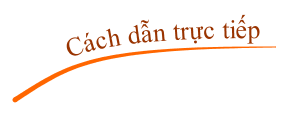 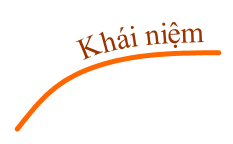 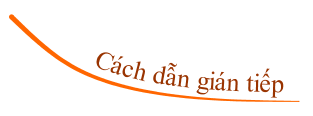 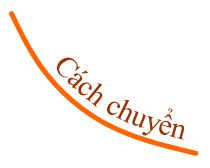 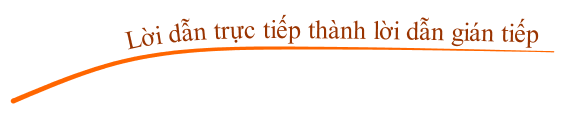 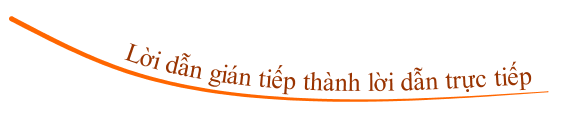 [Speaker Notes: Giáo án của Thảo Nguyên 0979818956]
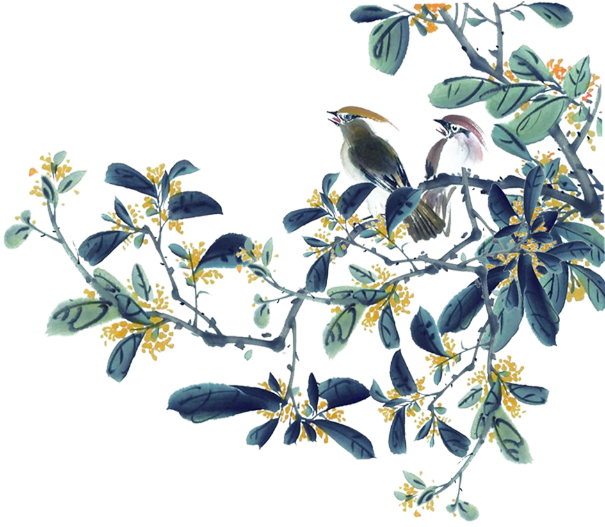 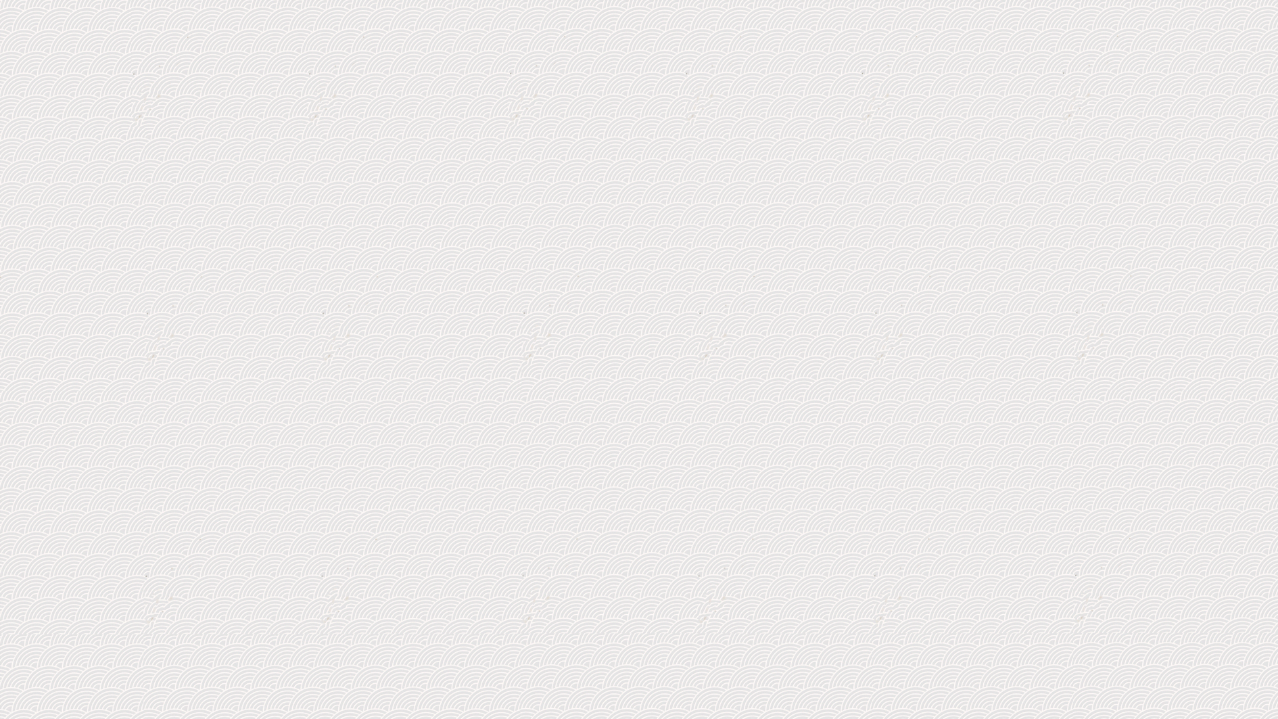 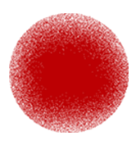 Thank
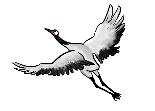 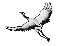 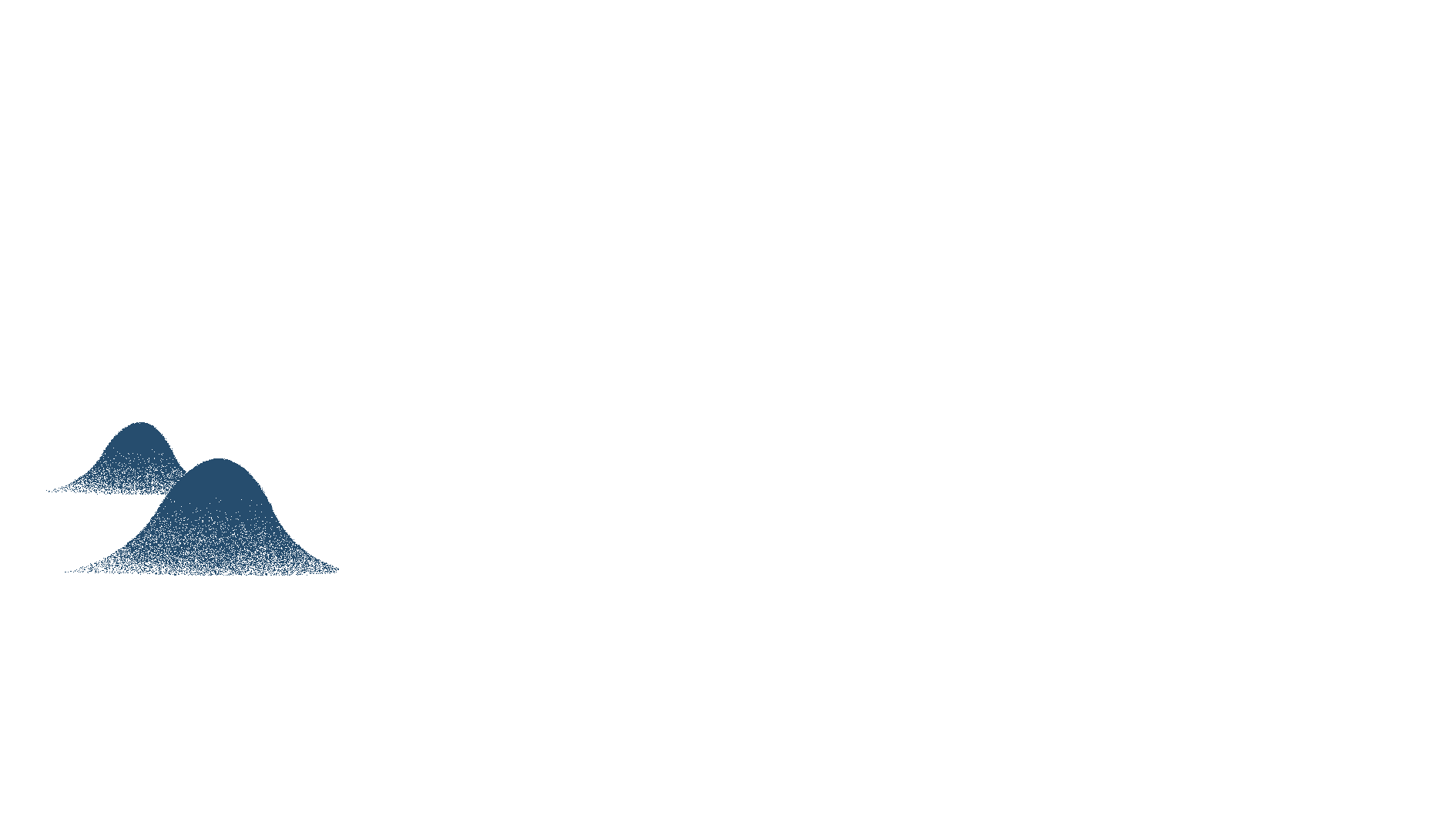 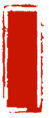 Jpppt.com。
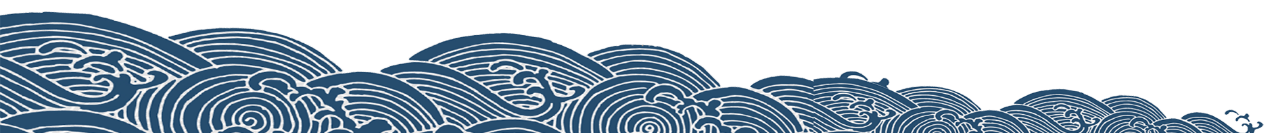 https://www.freeppt7.com
[Speaker Notes: Giáo án của Thảo Nguyên 0979818956]